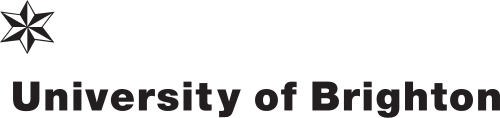 Team Leader – Scott Griffin (20824063) 

Health and Safety, and legislation – Ajin Antony (21839797)

Project Planning Lead -
Anthony Facey-Campbell
(20805775)

Product Design – William Freeman (21842785)

CAD and Simulation -
Mohamed Inshaf
Mohamed Ibrahim
(21843686)
Group 13 P.R.A.D.S
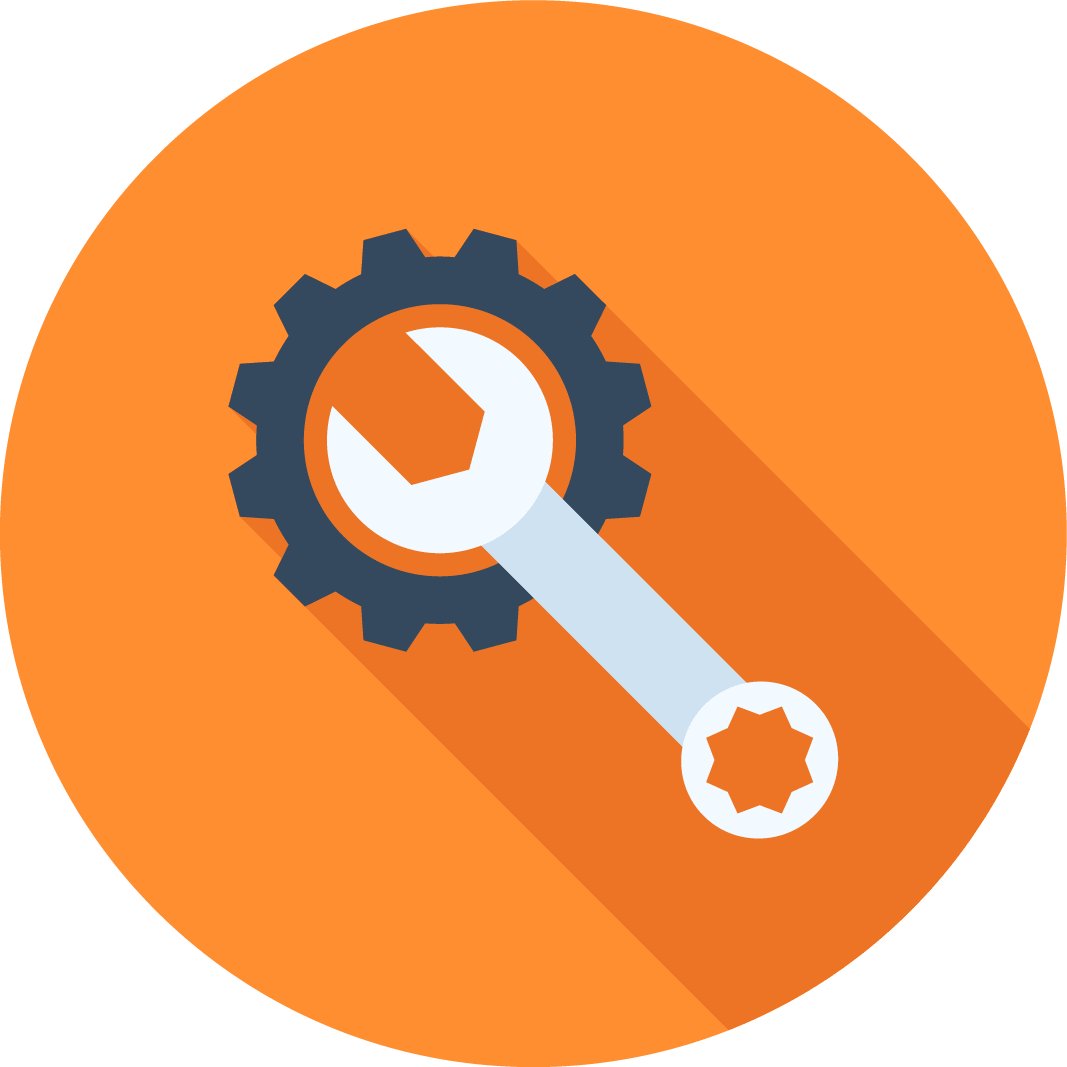 Plastic Reclamation and Disposal System
XE500 Engineering Systems Presentation
University Of Brighton 2021/22
Meetings – A Rough Layout
18/02/2022 – Background Research and Project Planning 
25/02/2022 - User Requirements and System Requirements
04/03/2022 - Concepts, Health, and Safety
08/03/2022 – Justification of Subsystems and Architecture 
11/03/2022 – Ethical Issues and Environmental Issues
15/03/2022 – Laws and Legislation
18/03/2022 – MoSCoW Deciding a Final Concept 
25/03/2022 - Final Design Concept and CAD Modelling
02/05/2022 – Producing Presentation
06/05/2022 – Clean up
Project Planning and Meetings
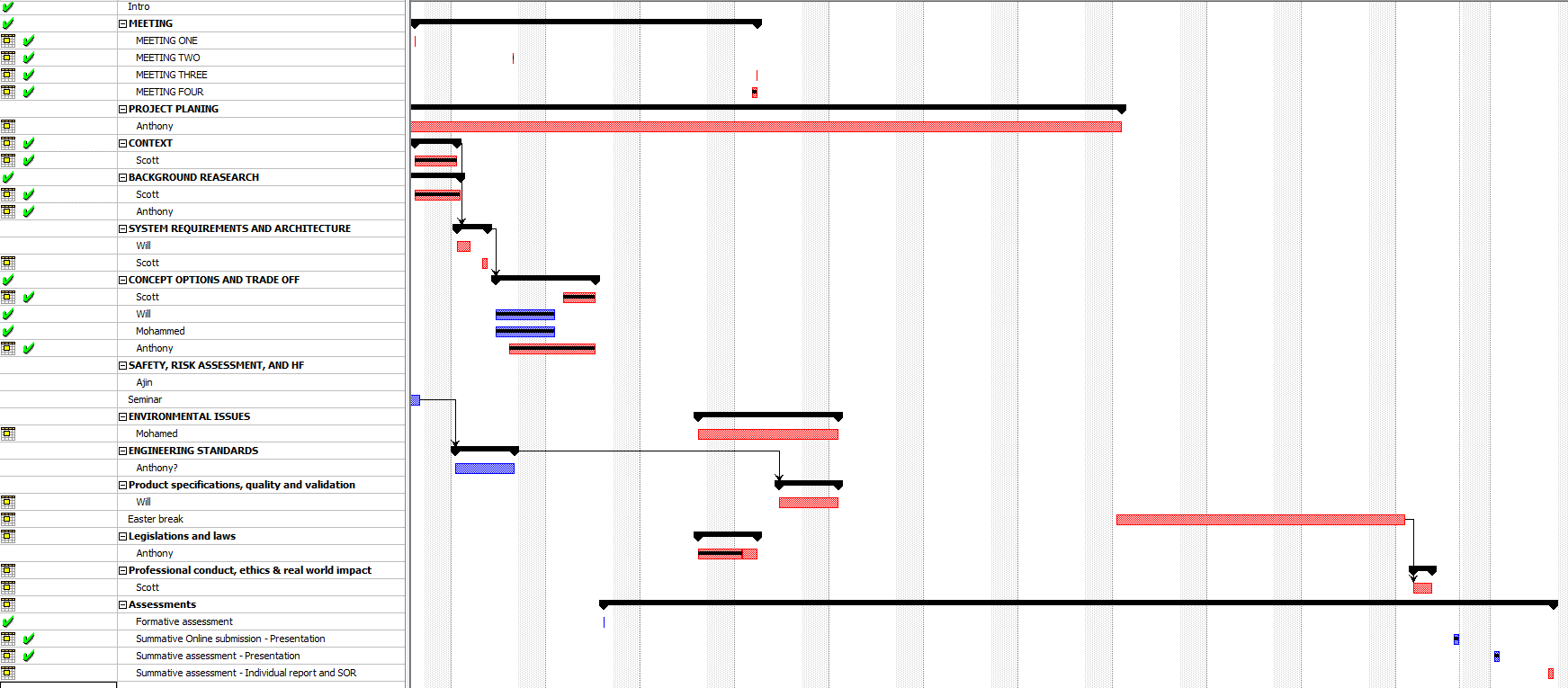 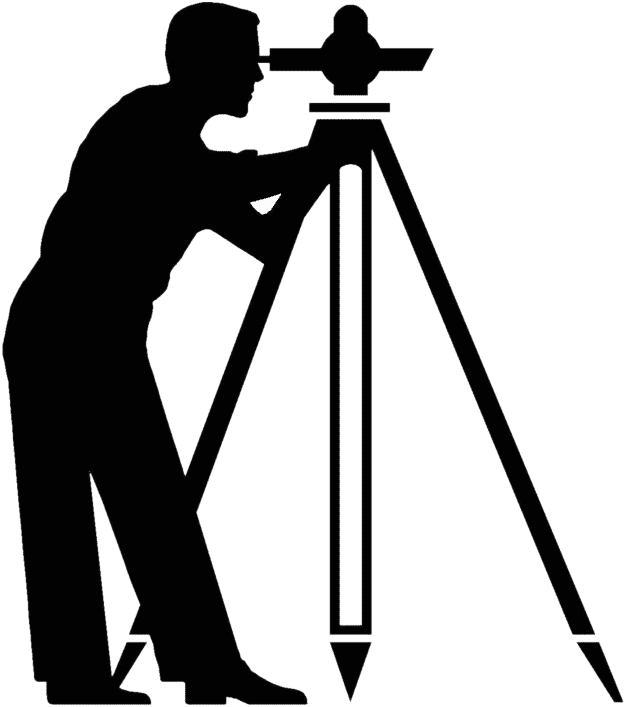 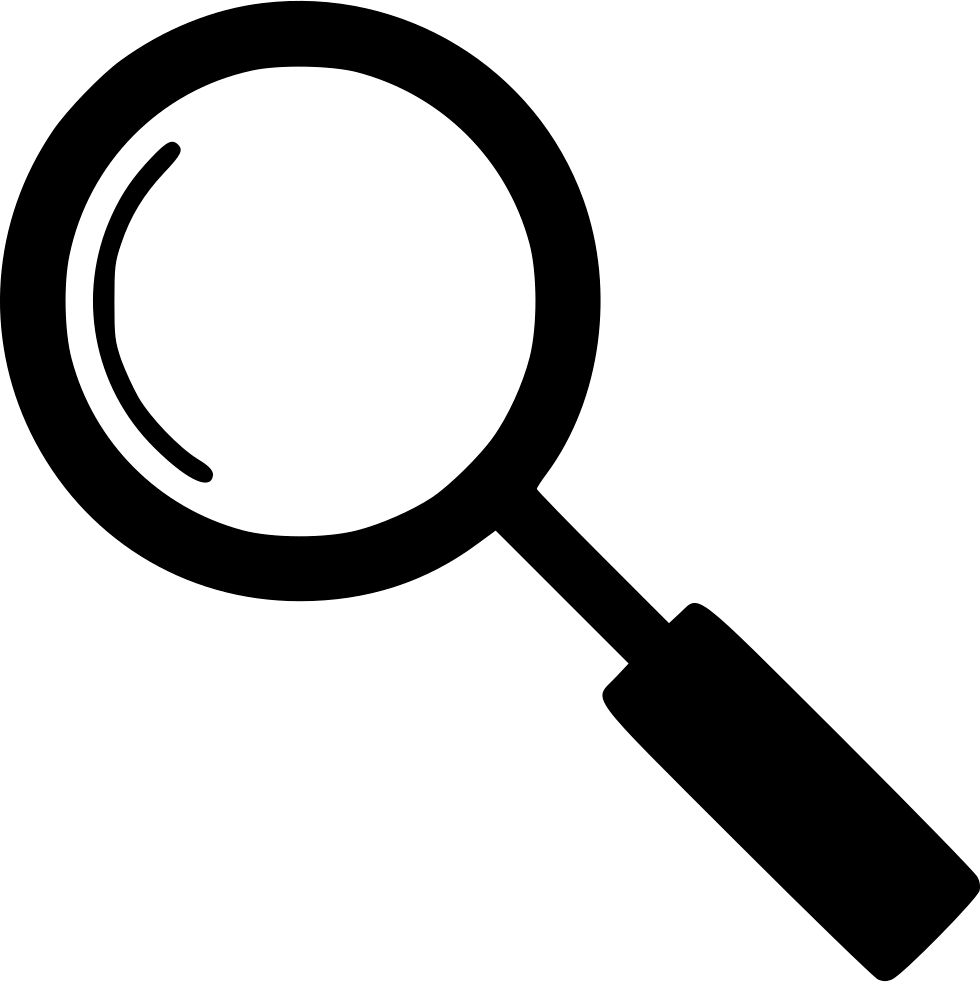 Context and Need
Need 
A system which efficiently collects plastics and other foreign materials from the surface of the ocean from the eastern side of the great pacific garbage patch
Geographical Area of Concern.
Great Pacific Garbage Patch – South Gyre

- Largest collection of plastic debris present in our oceans
- Covers an area of 1.6 million square kilometers (3 x the size of France)
- Shape of patch is constantly in flux
- Requires a lot of team/organizations to manage area.
- Majority of Patch is made up of Floating (surface) Plastics.
- Estimated 80,000 Tonnes of Plastic
- Only predicted to increase in size
- Off the coast of California
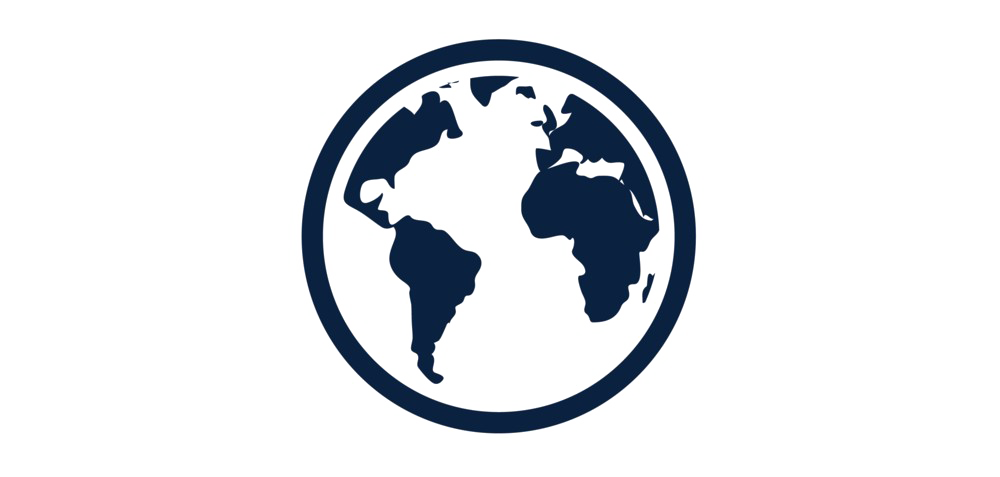 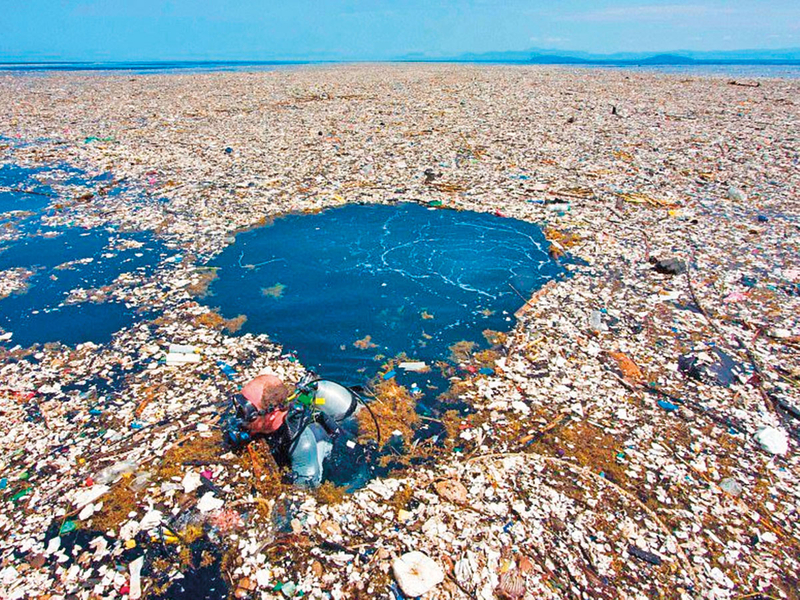 Source: The Ocean Clean Up
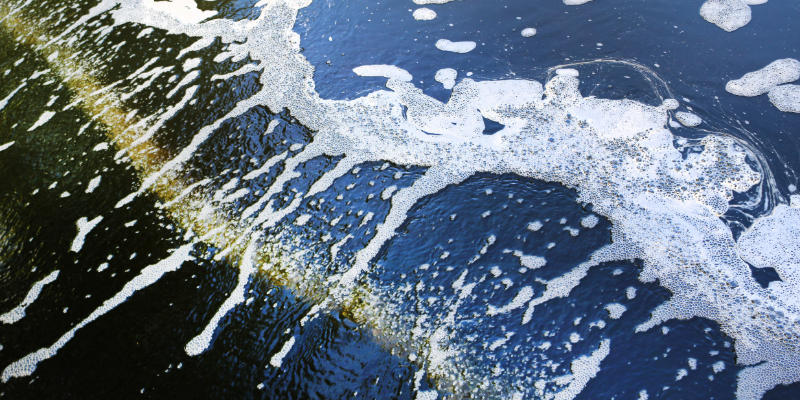 Issues and impacts on humans and wildlife: 
Ecosystems are harmed by dangerous microplastics formed when the larger fragments breakdown (macro-plastics). Due to degradation from the sun, marine  
Bio-accumulation – from PBT chemicals (Persistent Bio-accumulative Toxic) 
Where plastic travels through the food chain. Small marine animals feed on the plastic  
Which, in turn, are fed larger animals, and then ends up in the human food chain.
The macro-plastic can blot the light from the surface -> Phytoplankton cannot photosynthesize, and this can impact the local ecosystem. 
Entanglement of marine life -> swimming animals collide with the floating ghost nets, becoming trapped and cannot free themselves. 
Ghost nets -> abandoned nets from fishing boats, often marine animals cannot escape them because they are invisible in dim light 
Plastics can wash ashore and cause ecological/economical damage to a natural beach
Background Research – Why is this system Important?
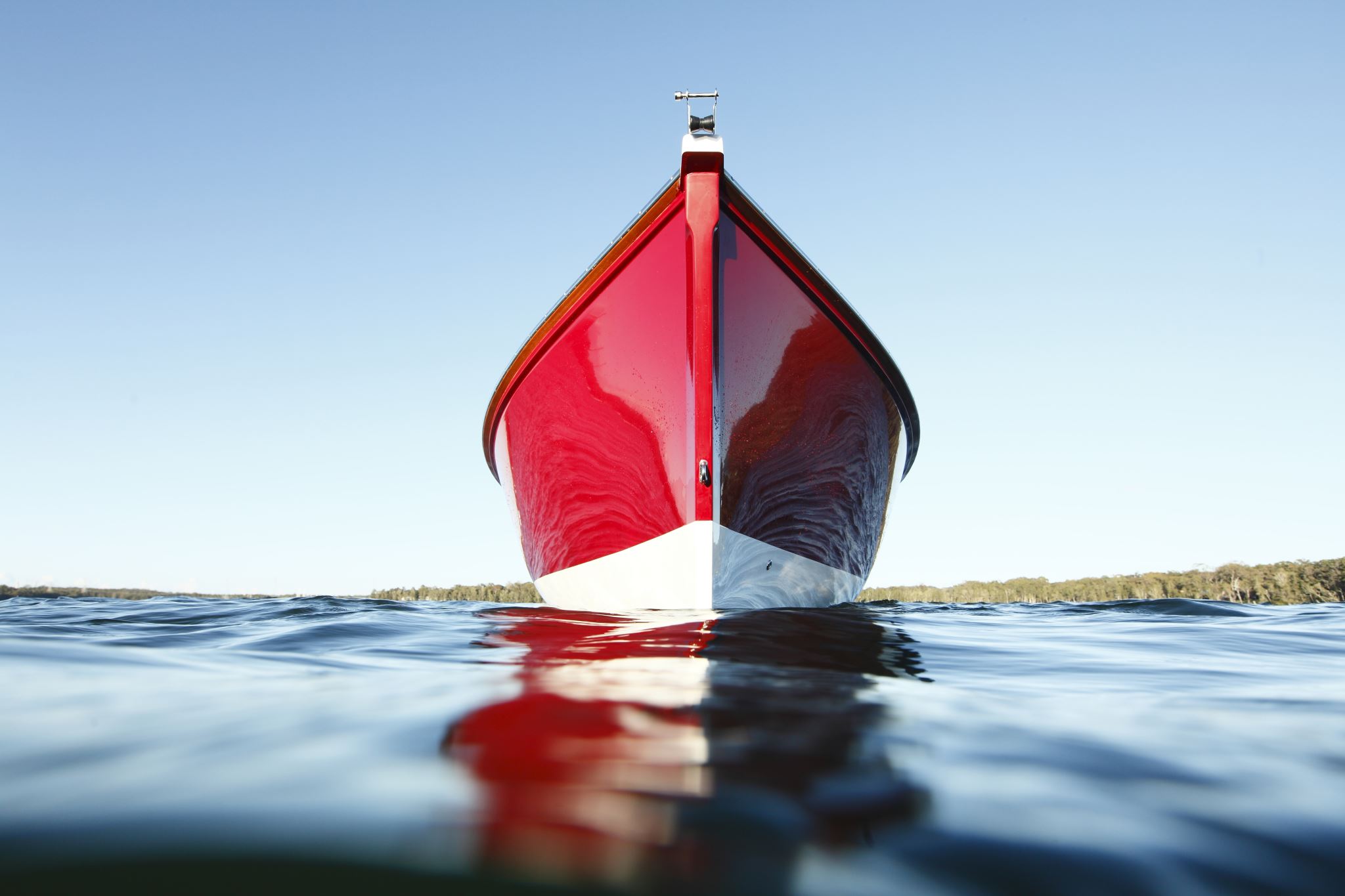 Ocean Clean Up Company (Jenny):
800m long netted barrier, 3m deep.
-Fully open underneath, enables fish to vacate safely
-Floatation devices to retain the nets form
-Both ends of the barrier linked to separate tugboats.
-1.5Knots (2mph) -> speed 
-Plastics is swept across the ‘wings’ into a central collector bin (retention zone)
-When the bin is filled (approx. week), the tugboats move together
-Jenny barrier is detached from one tug and reconnected to the other
The free tug travels behind the barrier draws the plastic in from the retention zone to where it is sorted on dec
Before, being offloaded at the nearby port
Concepts Already In Practise – 002 systems “Jenny”.
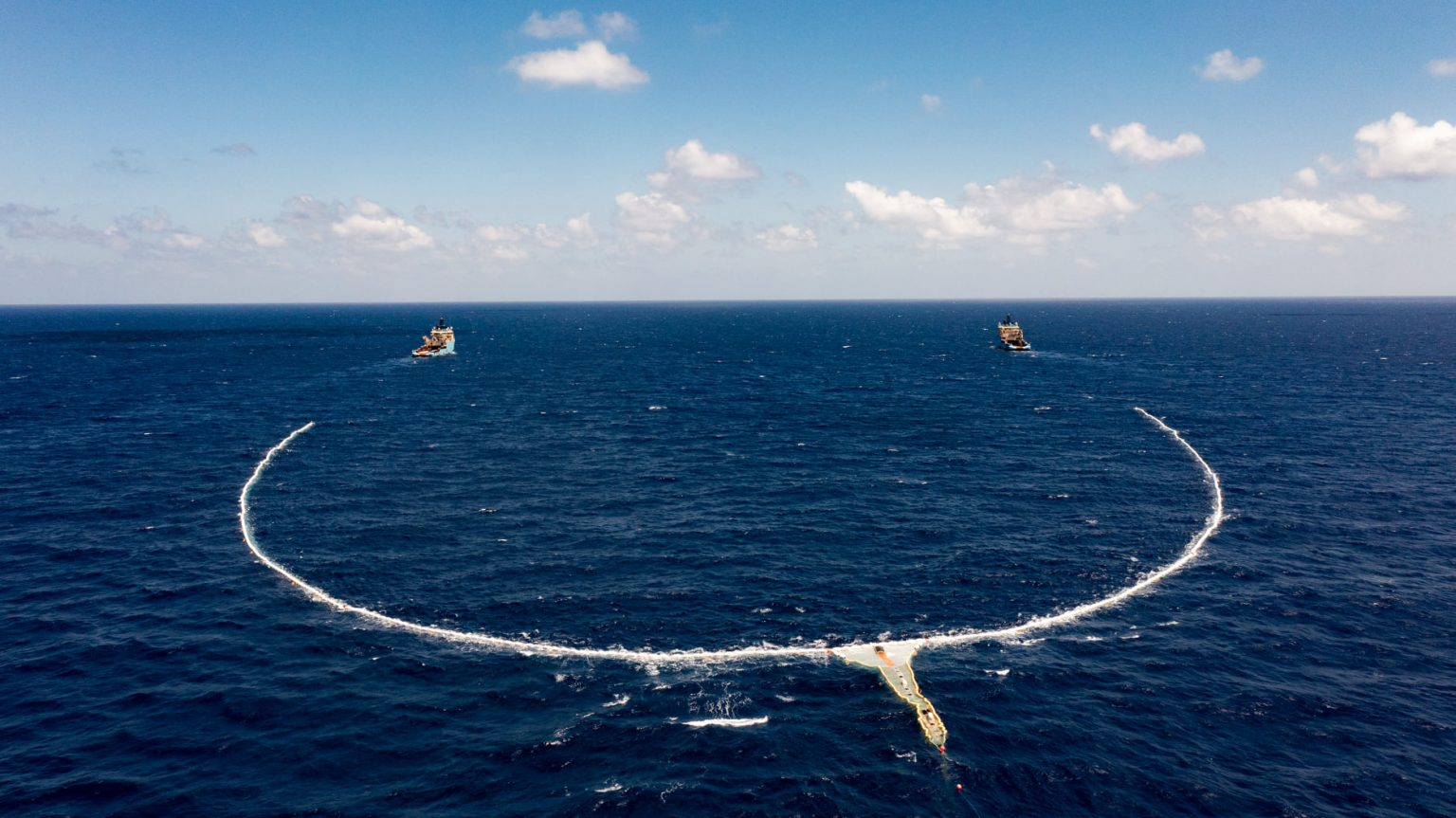 Source: The Ocean Clean Up
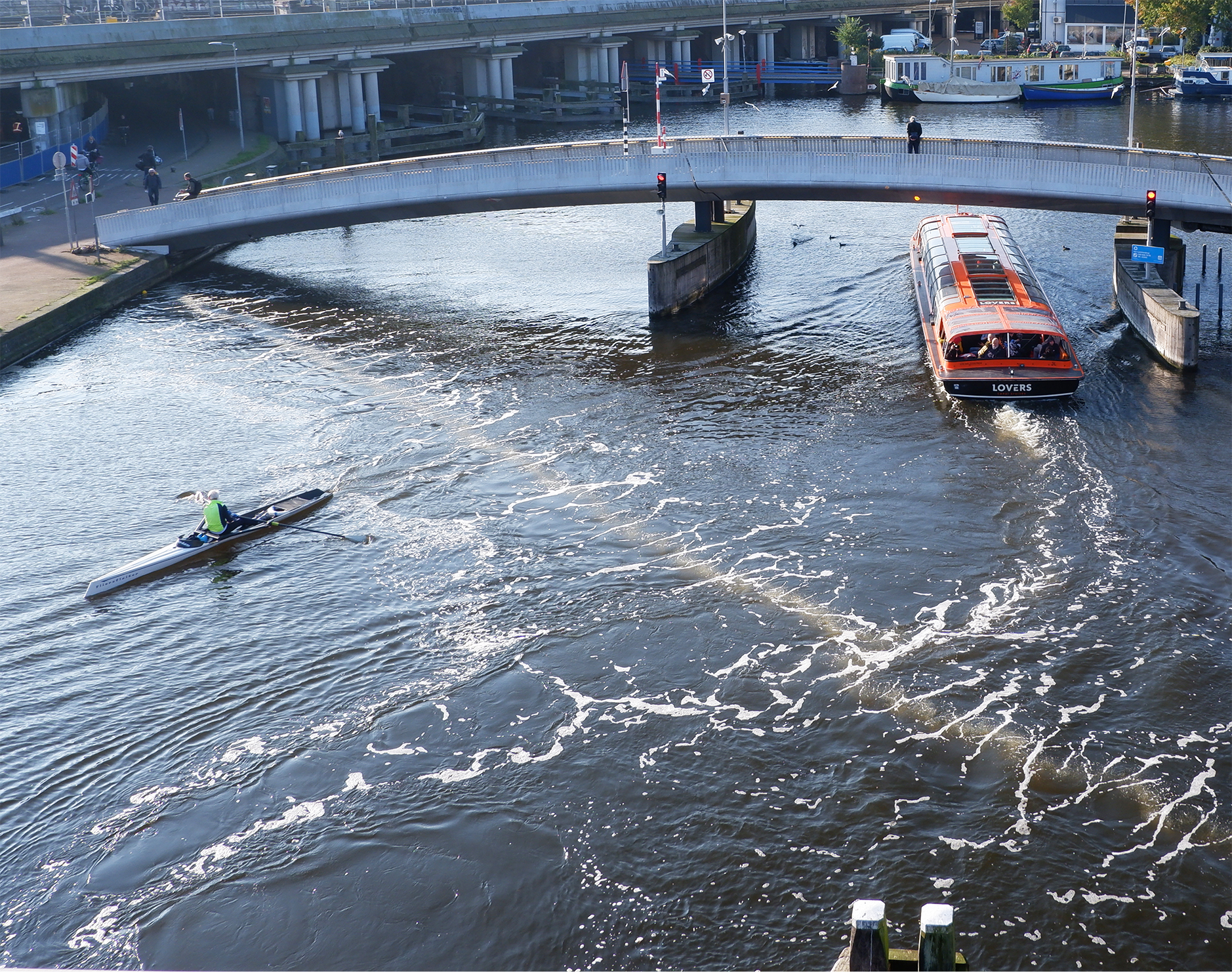 The Great Bubble Barrier: 
Creates a non invasive barrier of bubbles that doesn't impact Lane traffic or Local wildlife
Deployed on the bed of a river, has extensive reach, covering from water bed to surface.
Directs the debris along a curtain of air, also making submerged plastics float. 
Directed Plastic is collected in a collection bin and scooped every few days. 
Increases the level of dissolved oxygen on the water Positively effecting the wildlife. 
Operates 27/7
Versatile and can be deployed in a wide range of location with minimal effect to infrastructure.
Concepts Already In Practise – Great Bubble Barrier.
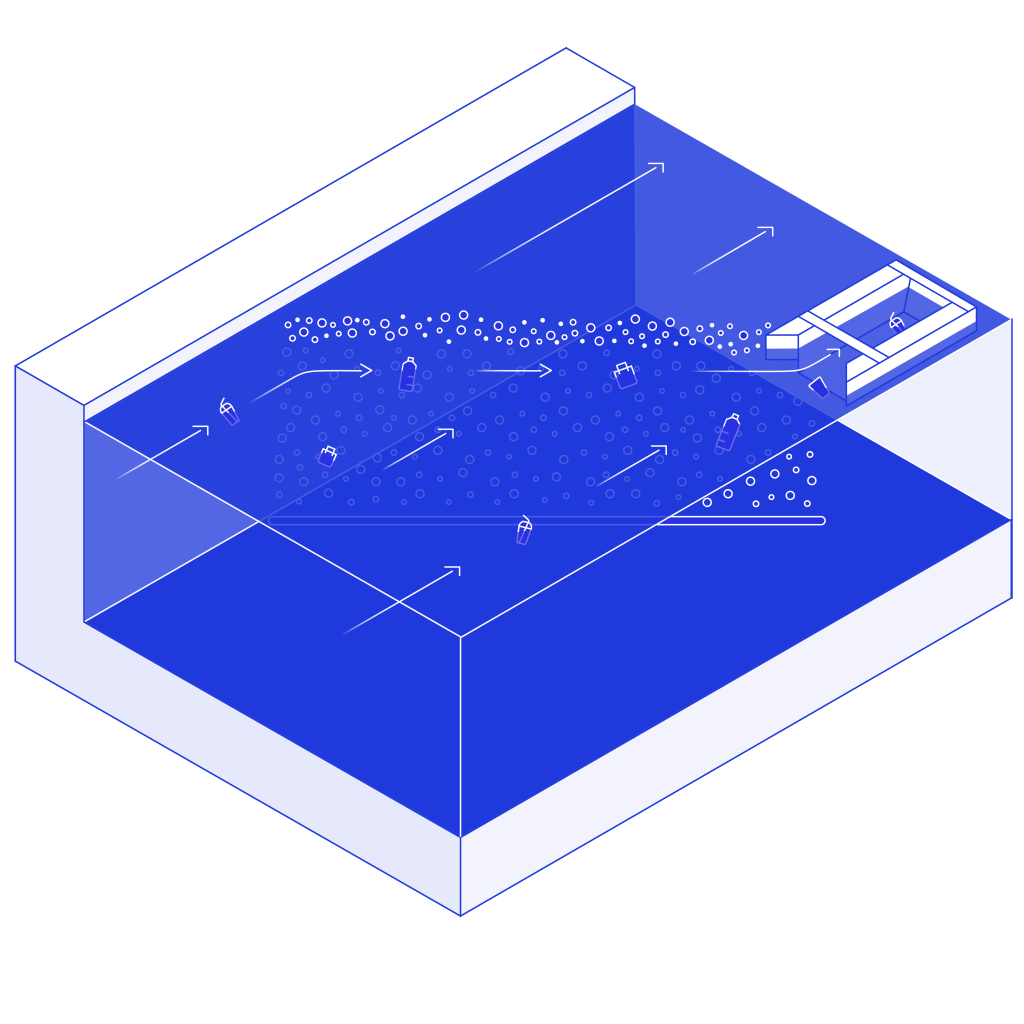 Source: The Great Bubble Barrier
Stakeholders and Main Functions
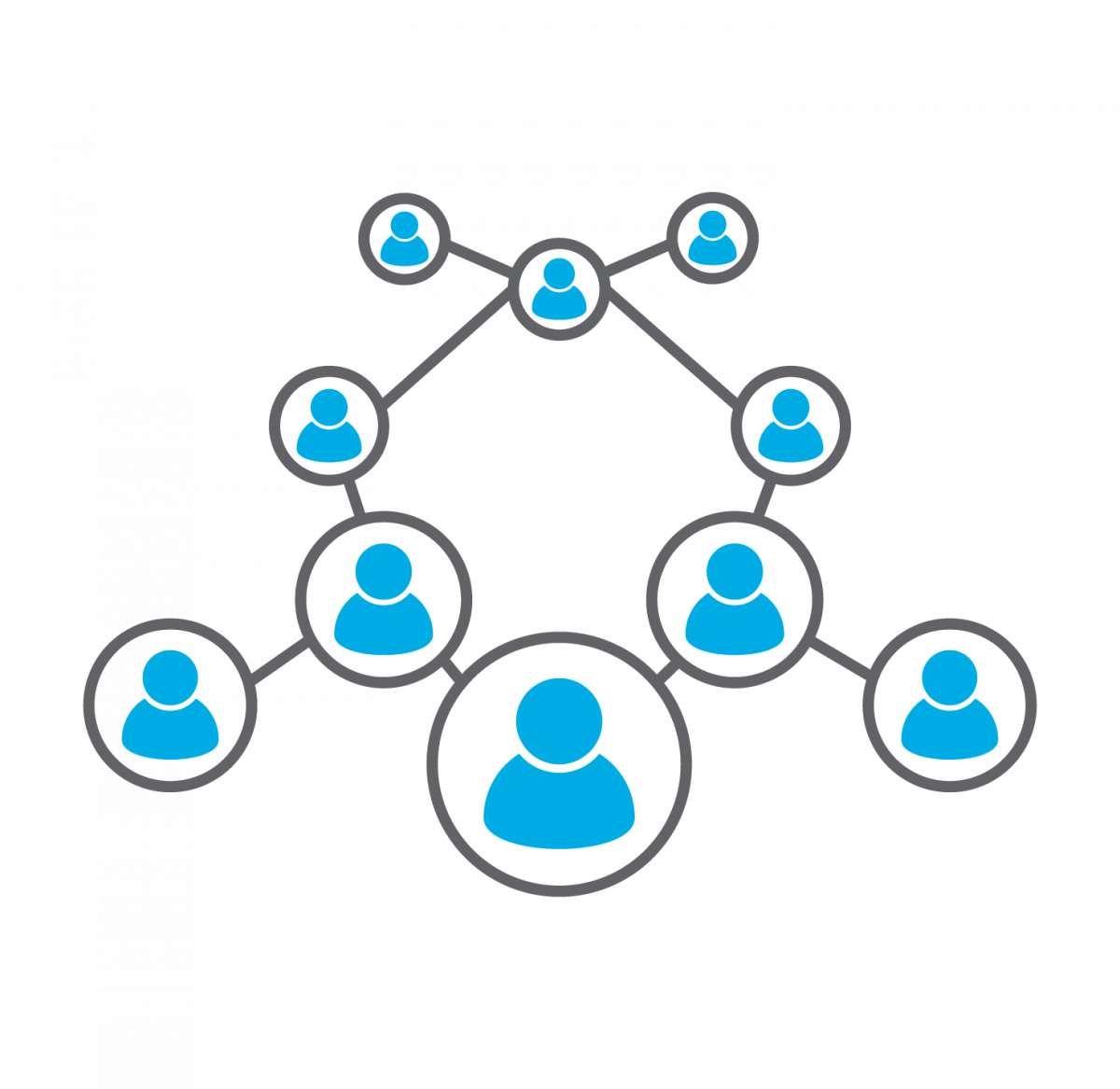 Stakeholders 
Environment body – ecosystems  
People operating the system 
People manufacturing the product 
Trainers (if the system is complex and requires you to be taught) 
Port officials and Life-guards
On shore companies used where the plastic is being offloaded 
Local Port operations Impacted by Large ship Movements

Functions 
The system needs to collect plastic and foreign materials from the ocean 
The system needs to be able to hold plastic and foreign materials 
The system needs to be able to empty the waste and foreign materials
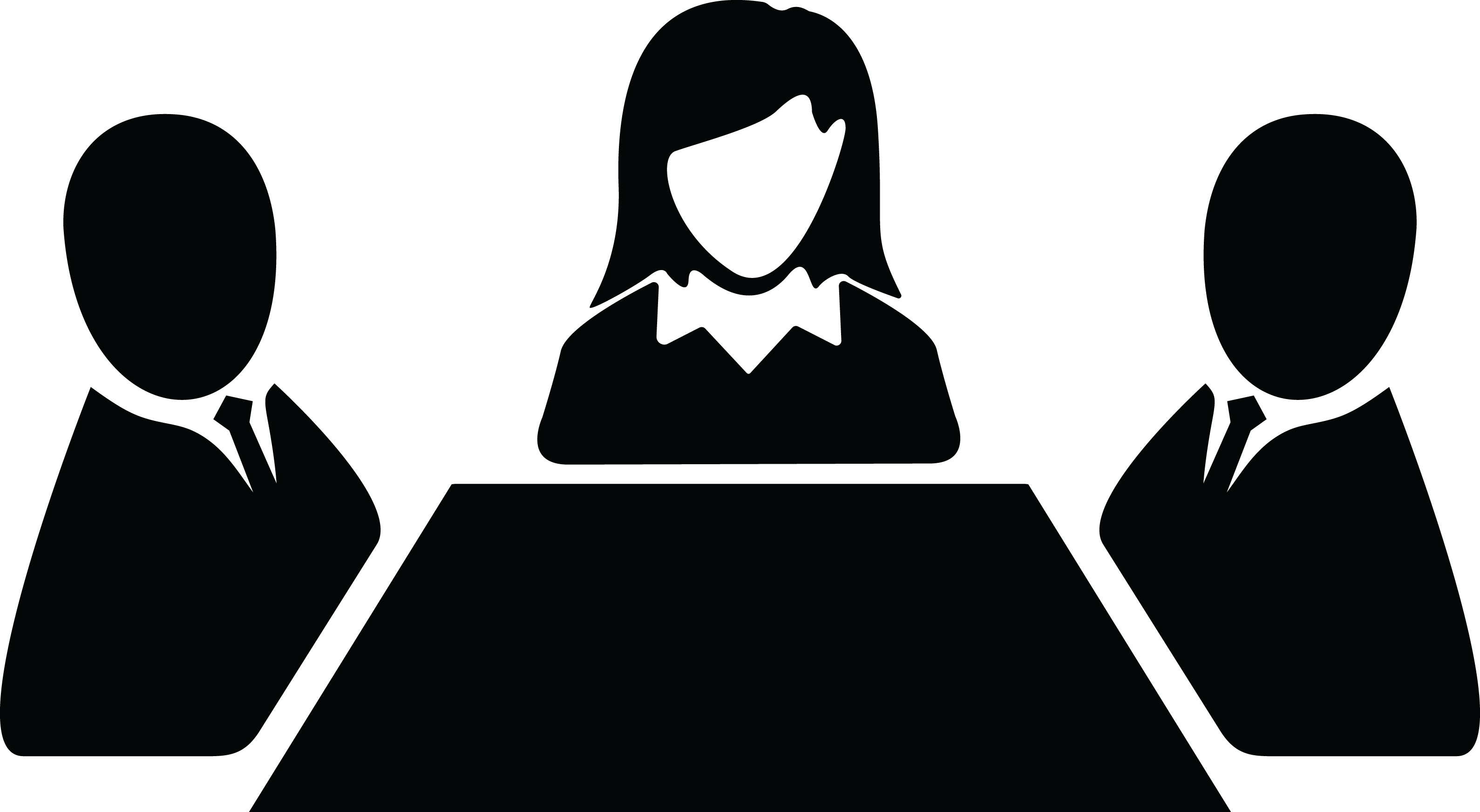 Ethical Issues of a system
Those who operate boat/system require a place of rest if they are going to be out at sea for longer than a day 
Those who operate boat/system need training to control the system properly and with minimal risk 
Disposal of the collected plastics and foreign materials – if we dispose of them incorrectly then we could end up throwing them back into the ocean, furthermore, if we dispose of them incorrectly then we could be causing more damage.  
We need to make sure that we aren’t harming marine life – we could break laws by harming them 
Boating laws need to be considered – again we could be breaking laws by sailing in certain areas  
World sailing code of ethics needs to be followed [Available @ https://www.sailing.org/tools/documents/2019CodeofEthicsPostMidYear-[25097].pdf ]
Safeguarding 
Lifeboats and other safety equipment are required on the boat to either prevent risks or to keep people safe when a hazard occurs 
Anyone manufacturing the system/device/boat should be trained to remain as safe as possible 
Anyone manufacturing should have safety equipment
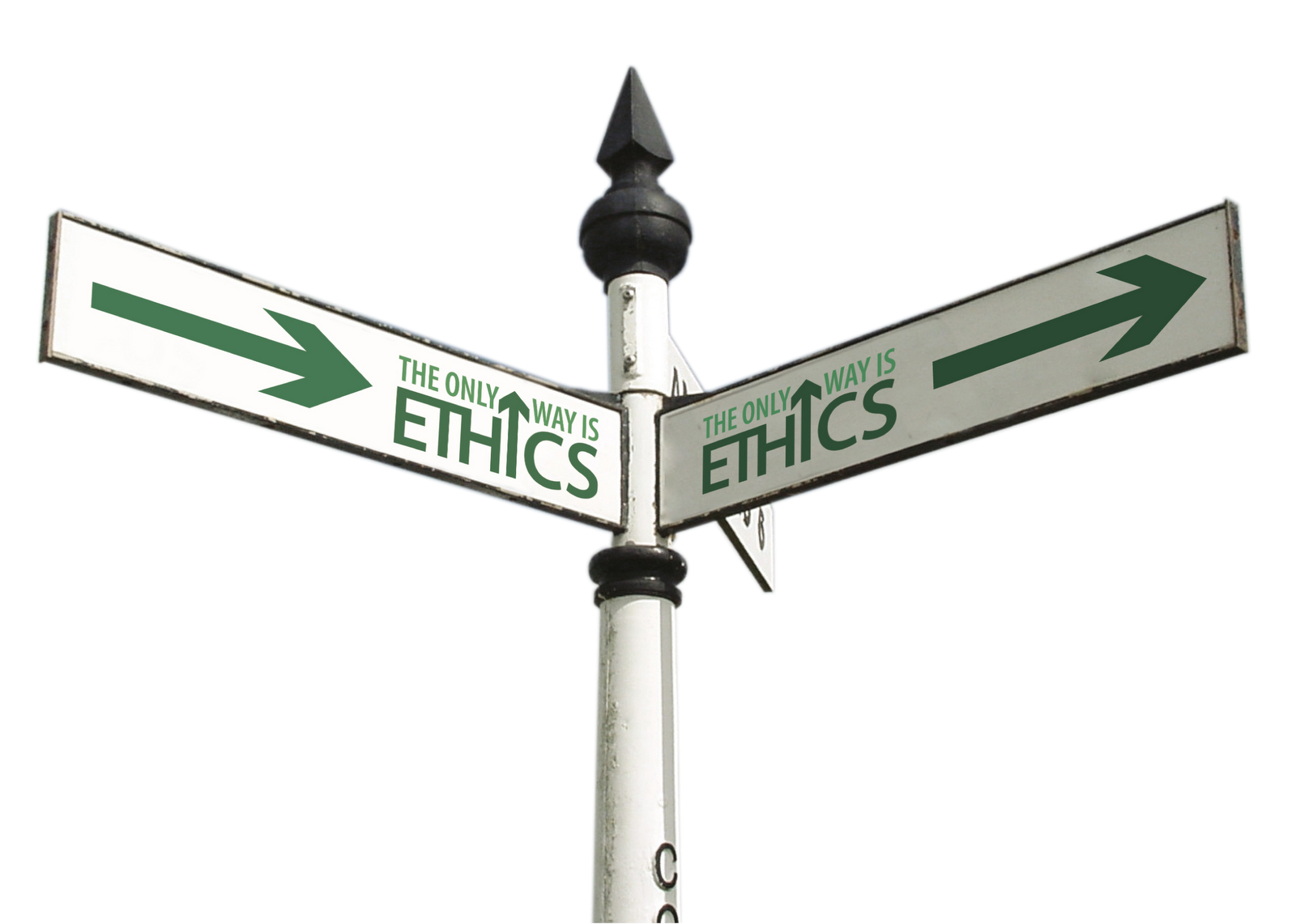 Environmental Issues of a system
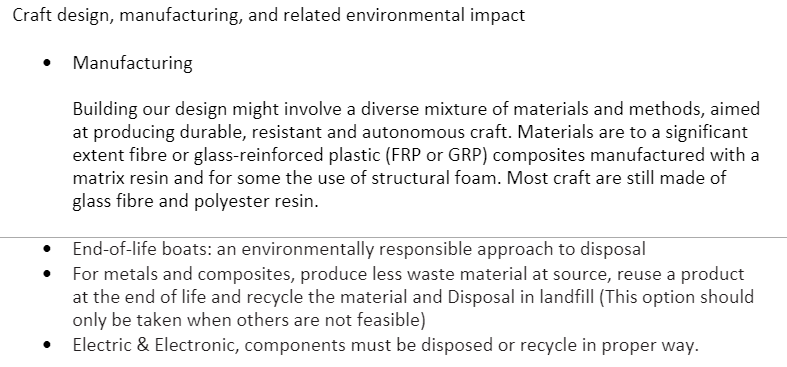 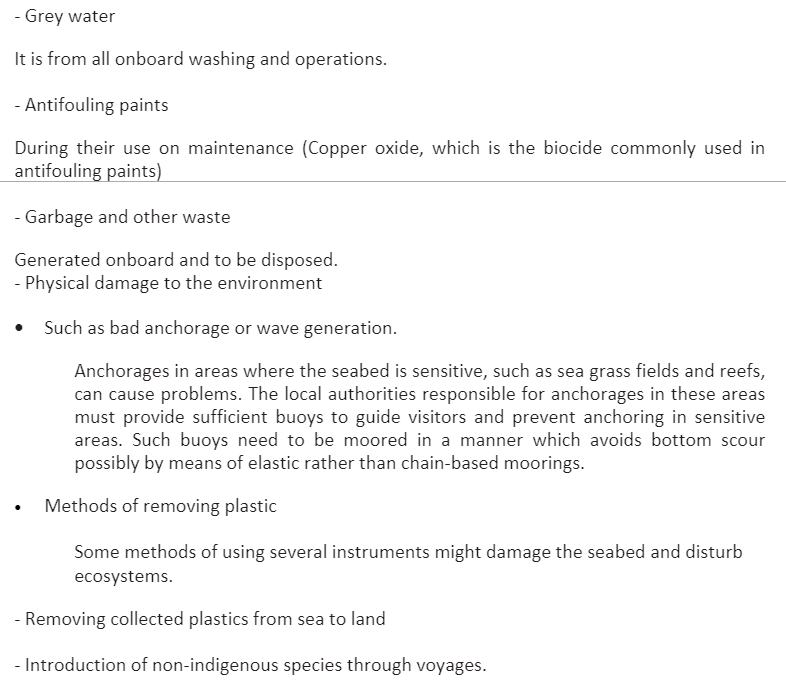 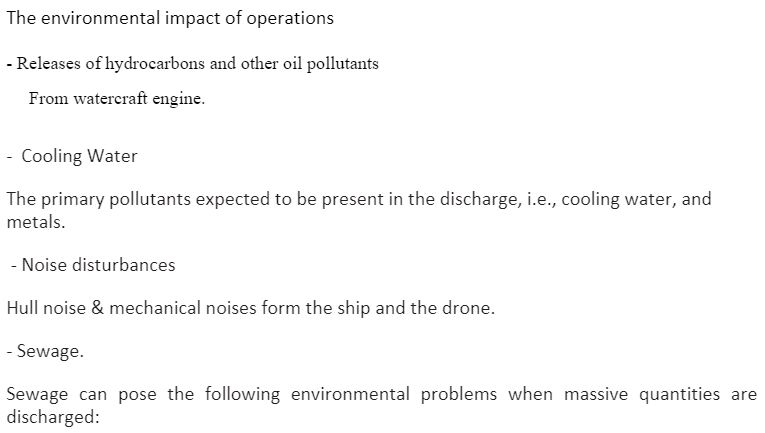 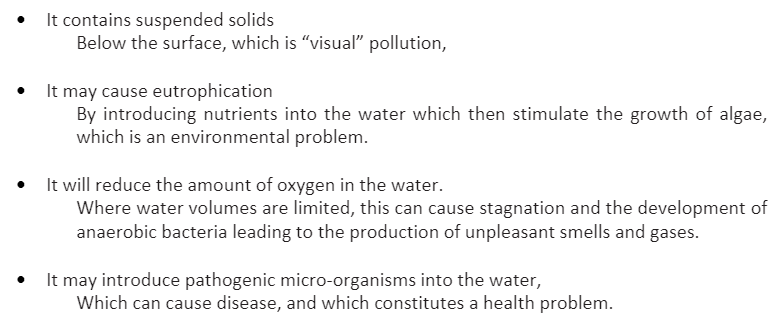 V-model Stages used:
Project Objectives – Needs, Specifications and all defined limitations considered from the stakeholders and other shareholders.
Concept formulation – What it says on the tin! 
Evaluate and Improve – Refining the Ideas and evaluating the solutions proposed down to a final solution.
Design and Parts – Breaking down the solution into requires factors and researching costs and constructions.
Unit testing and verification – Confirm it is right, adheres to needs
Subsystems Integration – Evaluation of subsystems and testing of operation
Overall Systems test – Penultimate testing and verification
Acceptance and Deployment – Completion/Final approval for deployment.
Systems EngineeringV model Architecture
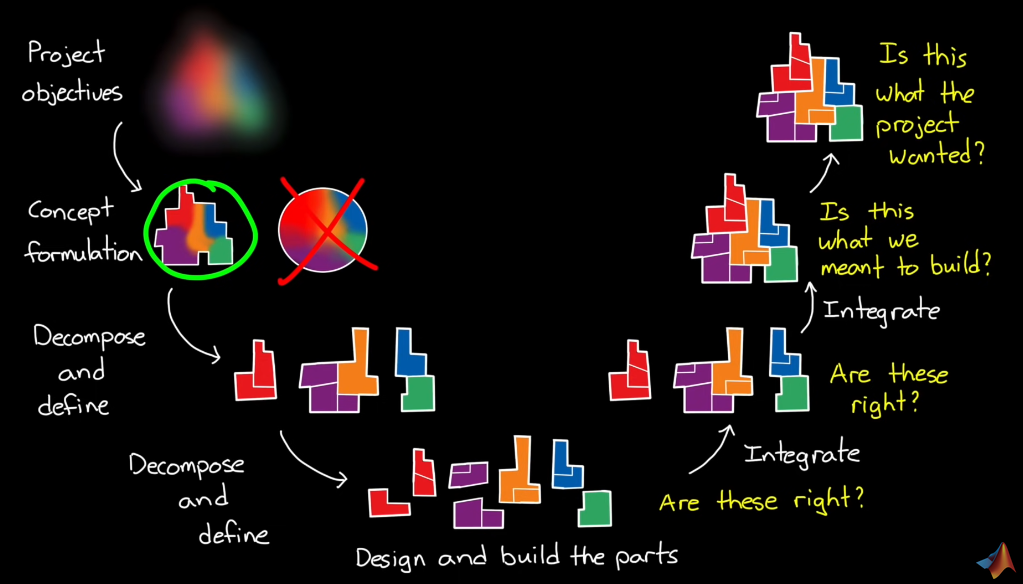 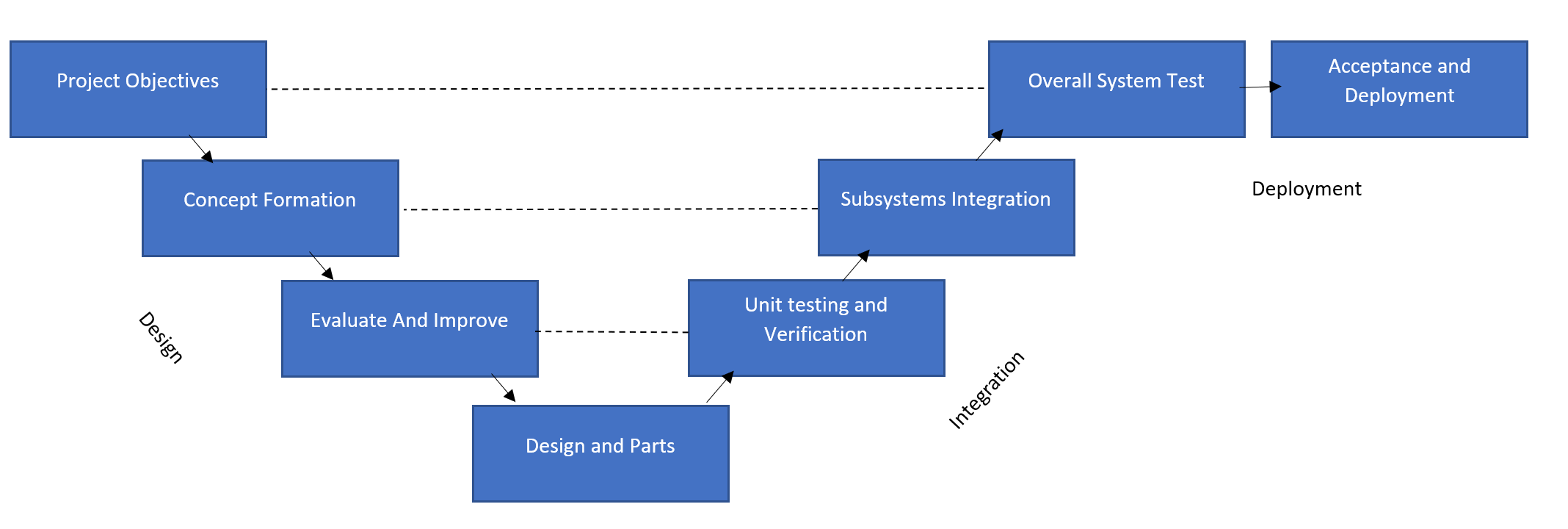 Source: MATLAB Systems Engineering
System Requirements(MUST)
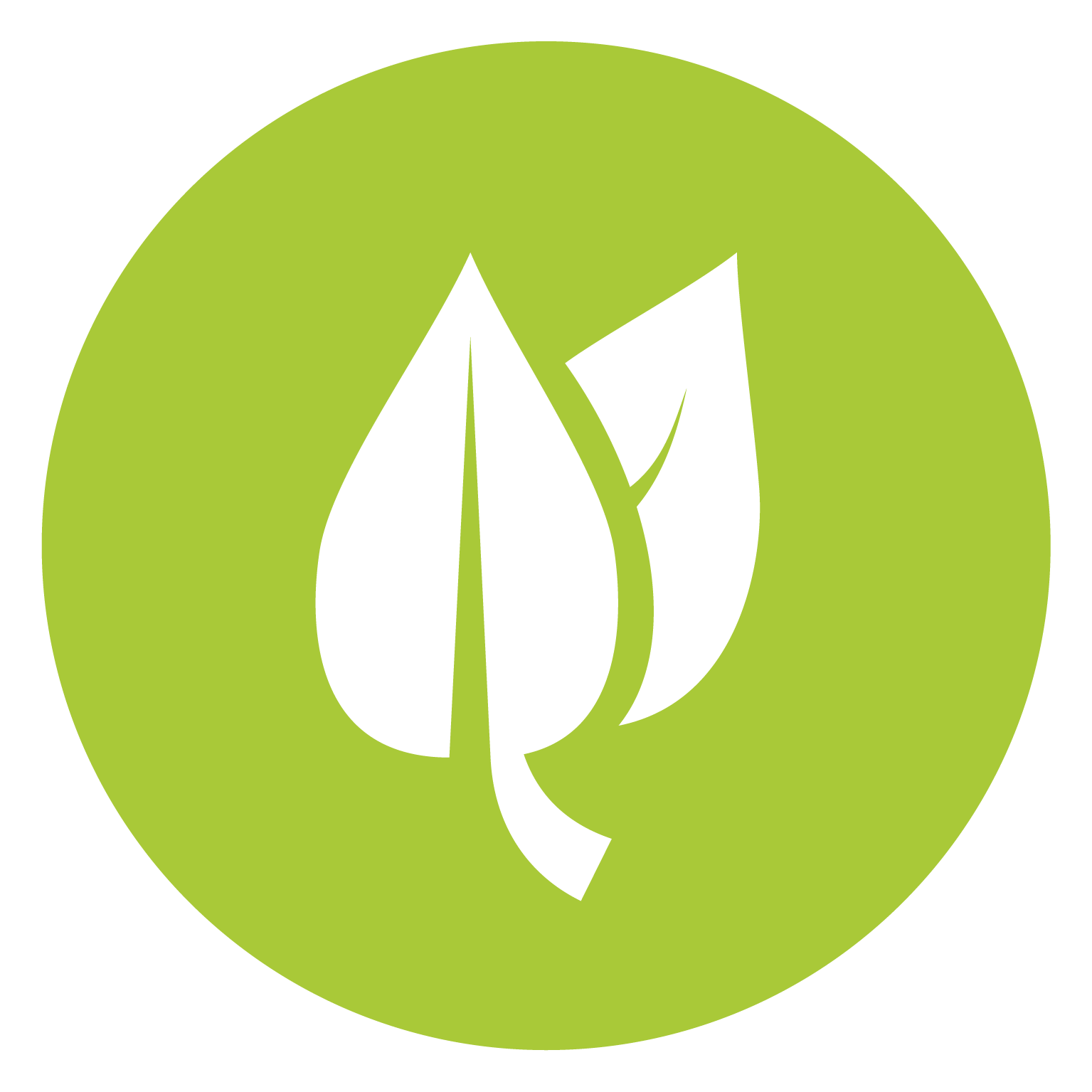 System Requirements 
Cover a 10Km Area of earth’s oceans 
Remove Micro Plastics at minimum 
Contain a defined amount of collected detritus back to mainland. 
Function in ALL defined operational weather conditions 
Autonomous or Semi-autonomous.  
Collect a minimum of 2 metric ton of material. 
Operate as much as possible on renewable Fuel source (e.g. Solar, wind, etc.) 
The system must be operating (battery life, fuel, etc.) for more than 1 hour 
The system needs an entry point that needs to be bigger than a 19.6-ounce bottle and no bigger than a 1-liter bottle 
The system must be able to collect and unload plastics and foreign materials 
The system needs to prevent water ingress
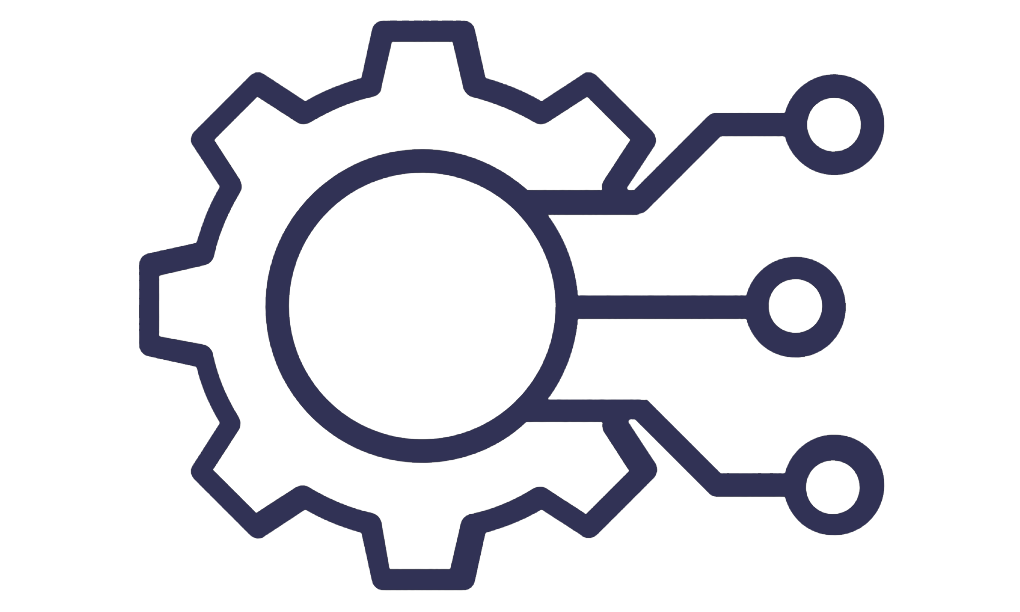 System Requirements(Should & Could)
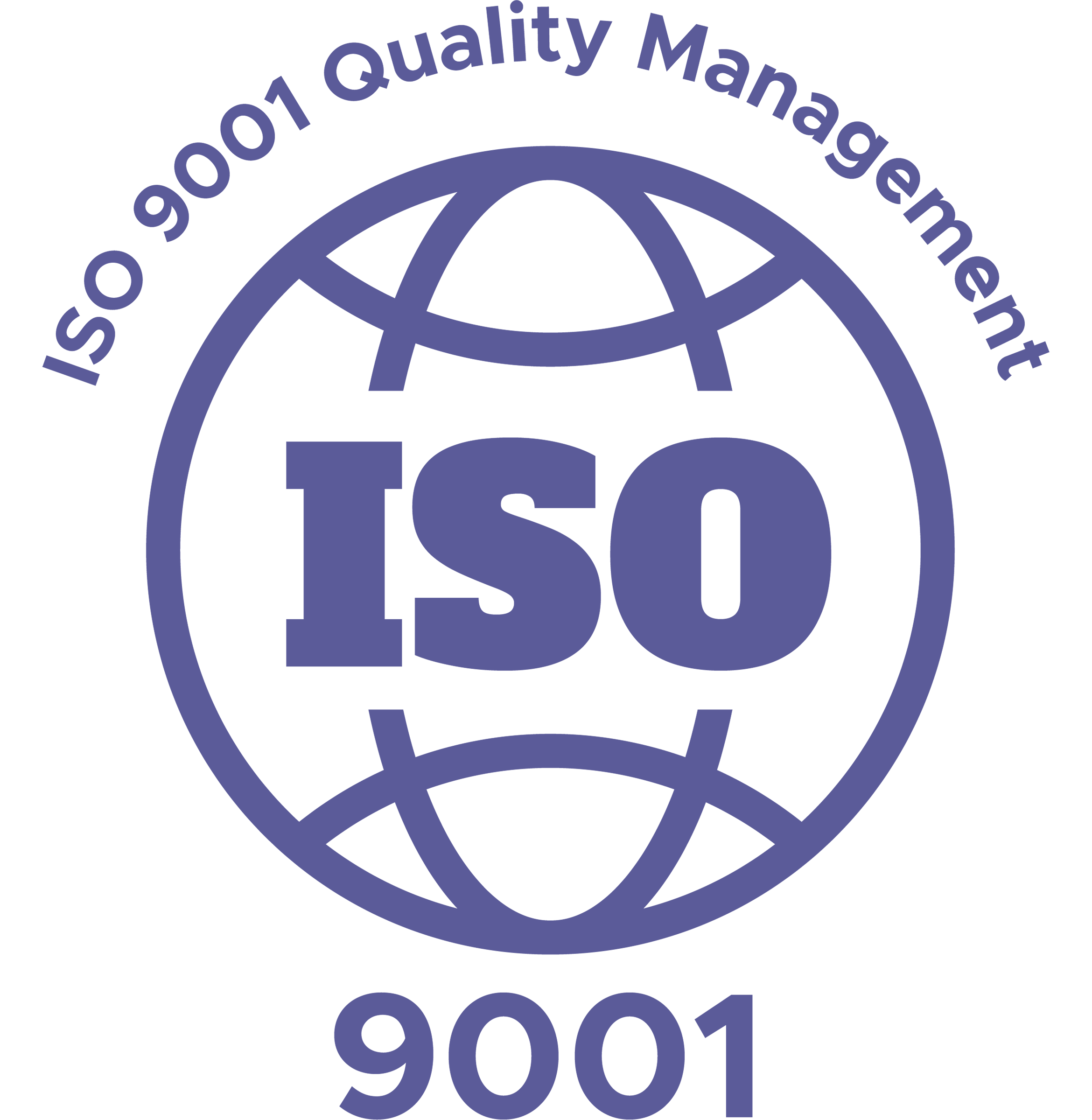 Minimise Environmental Impact for fabrication. 
Repurposing of large vessels e.g. Cargo ships 
Materials locally sourced 
Process Waste at sea 
Compress Plastics for more storage capacity 
Disposing waste appropriately at port 
Self-recycling on ship 
Adhere to all appropriate Californian recycling Legislation 
Energy Storage regulations - PC 
The system needs to move at a maximum speed of 15 knots 
MARPOL Annex V – Garbage management  
The system should have lights if it should be used at night, in dark areas or underwater 
The system should discourage animals from coming close to it 
Have fully developed Presentation prepared by 13 may 
Have completed all design related tasks by 13 may
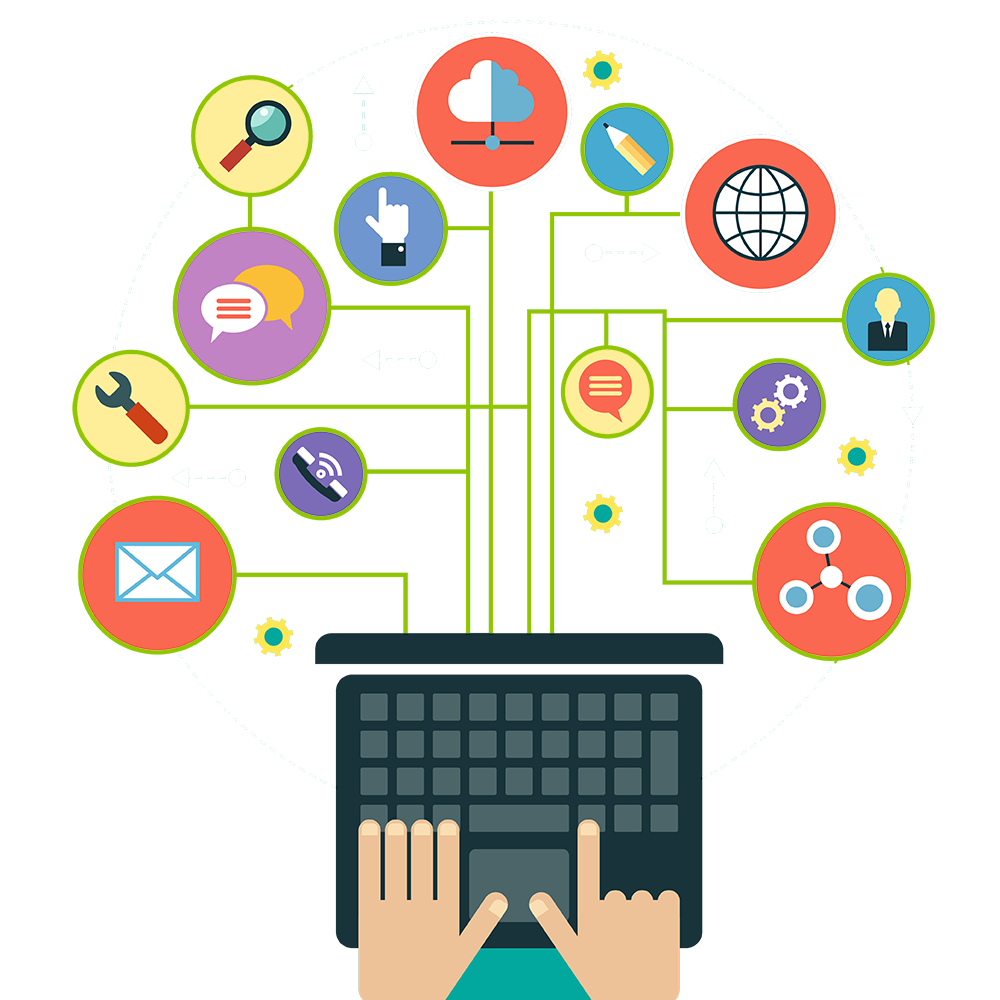 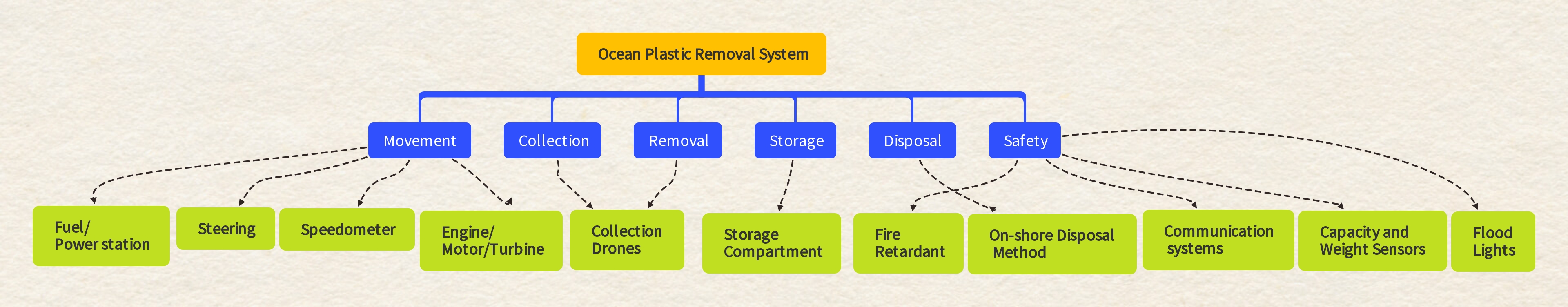 Justification of Subsystems – Plastic Reclamation and Disposal System (PRADS)
Mohamed’s Proposed Final ideas

Concept Idea 
A floating machine which sucks the sea/river water though one end and collect the plastics push the water though the other end. It can be design in the shape of a tube placed in vertical. We can make multiple of these machines to float in the middle of the ocean. 
In addition, we can build a common storage once every machine collects and then it can store the storage.  
These machines and the system can be powered by floating solar panel.
Concepts
Concepts
Will's Proposed Final Idea
Solar automatic collection drones, deployable from a "mother Ship”, The automatic collectors will collect surface to low surface plastic via a conveyor system. It'll carry a determined amount then return to the mother ship to offload and continue.
Concept
Anthony's Proposed Final Idea
A filter that is lowered vertically down from a ship hull via flexible, pressurized (extendable/retractable) pipe greater than 300 m
Thruster (x4) arranged around the circumference of the intake, enables omnidirectional motion of the intake -> ROV?
In the ship microplastic is stored in internal storage tanks filtered from the water
Excess water exits through a port in the hull
Ship is renewably powered via Solar panels could possibly also use electrolysis of seawater to make hydrogen such as the 2017 Energy Observer
Scott's Proposed Final Idea
Concept
Deciding a Final Design(MoSCoW)
Deciding a Final Design -MoSCoW Specification   Fulfillment
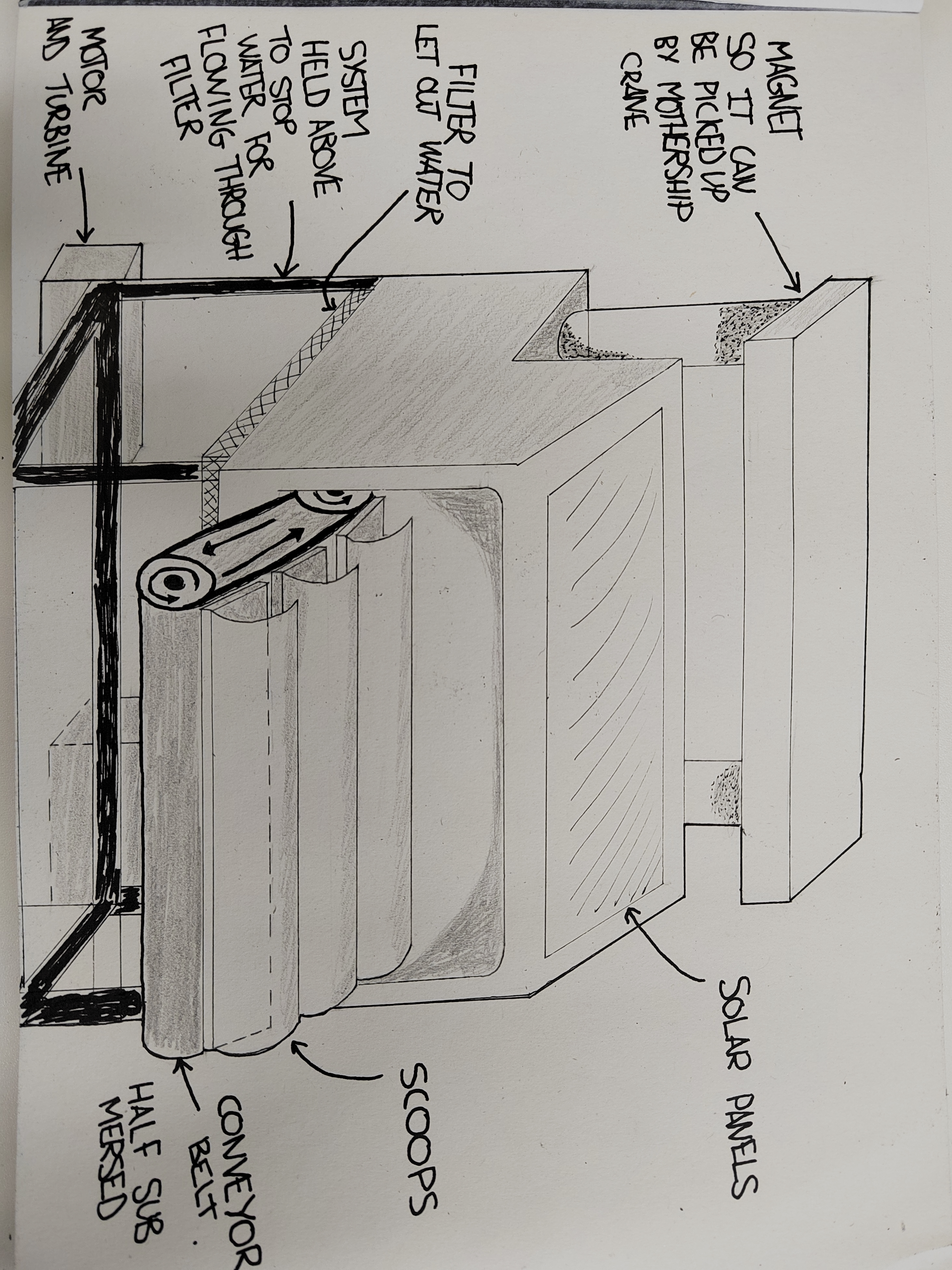 Final Concept Drawing
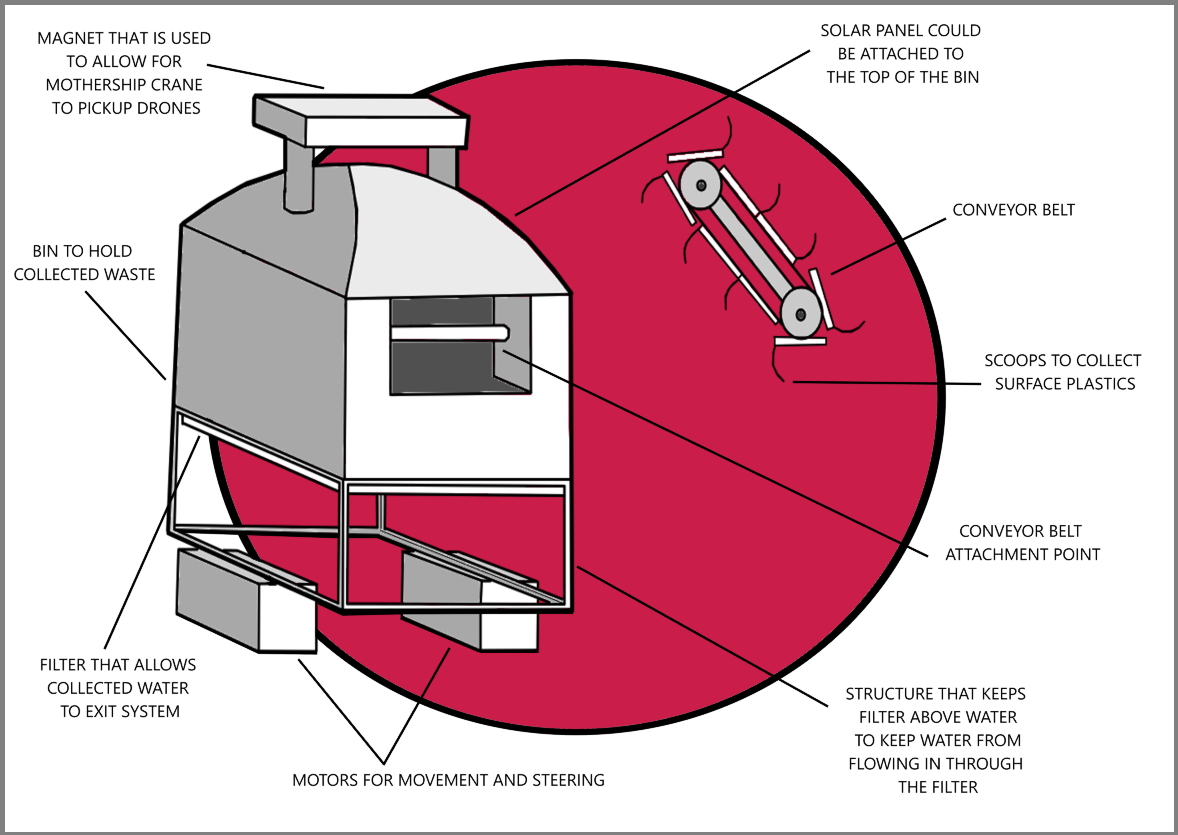 Digital Concept
CAD Model
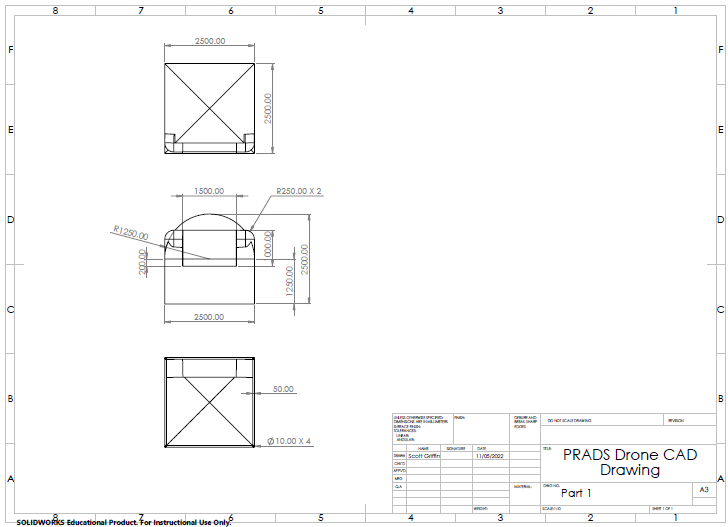 Engineering Drawing
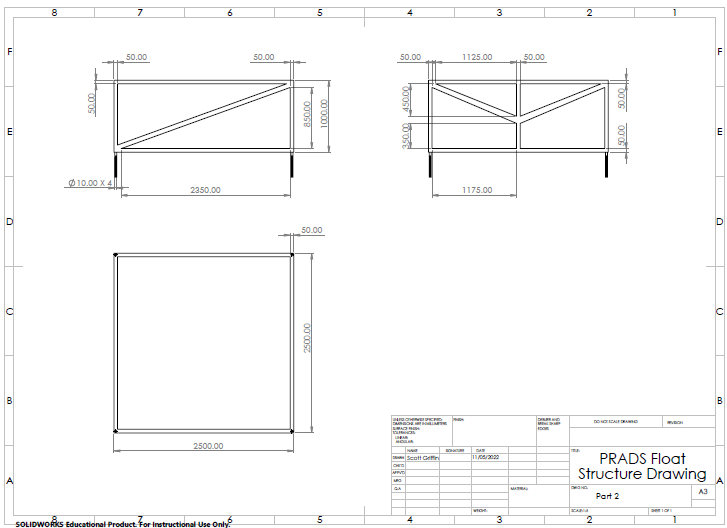 Engineering Drawing
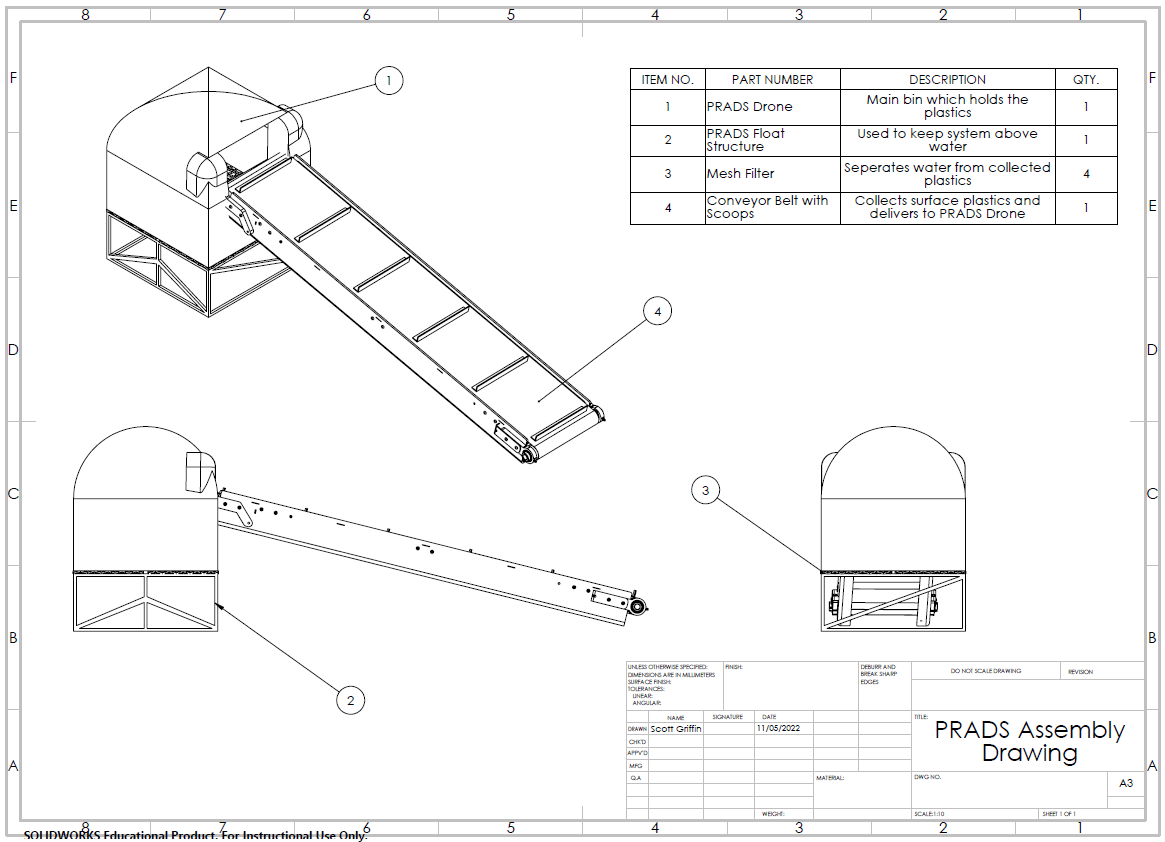 Assembly Drawing
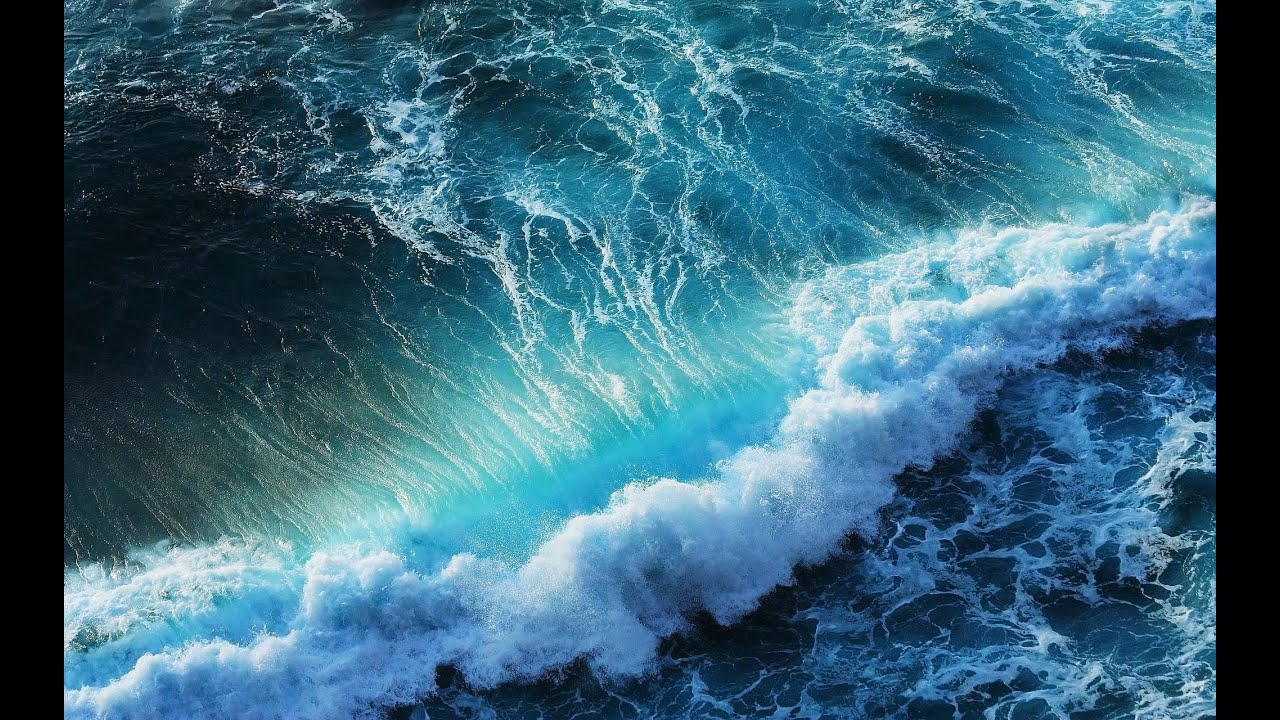 Chosen Ships Specifications
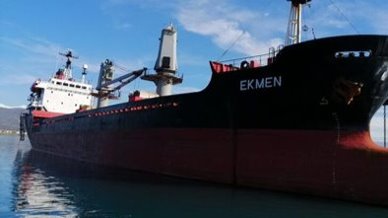 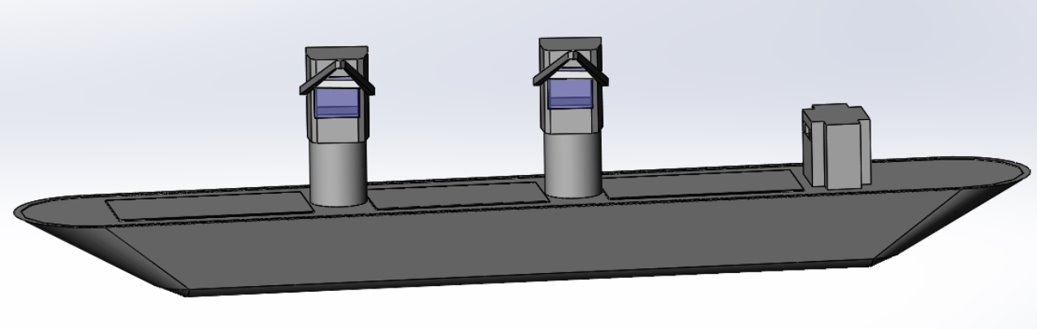 https://www.alibaba.com/product-detail/Permanent-magnetic-lifter-Steel-Scrap-Circular_62362833817.html
Magnet
We are using the 1400mm Diameter Magnet
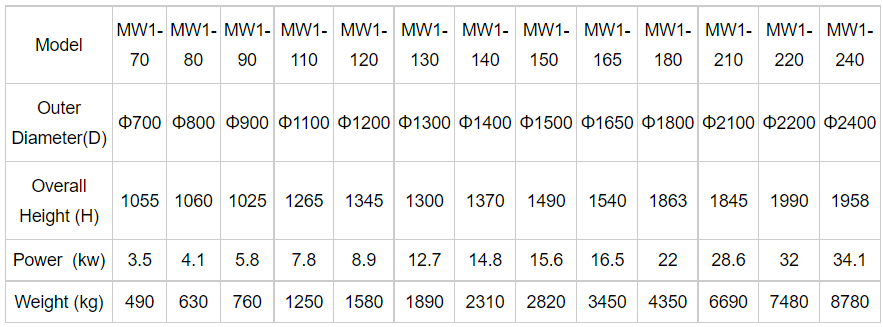 Drone Power and Considerations
After exploring the power capabilities, it came to light that a small change to the system would be more efficient and cost effective.
Established Solar Options: 
Monocrystalline Silicon cells – Highly efficient cells, very costly. 
Polycrystalline cells – Cost effective, but less efficient
Thin film – Low Power, Low cost, Bendable to surfaces.
New Solar Breakthroughs: 
Perovskites (New Thin Film) -  100 times the power to weight capabilities of conventional Solar cells (Silicone cells). Printable, and surface paintable. Current market contender for mainstream development.
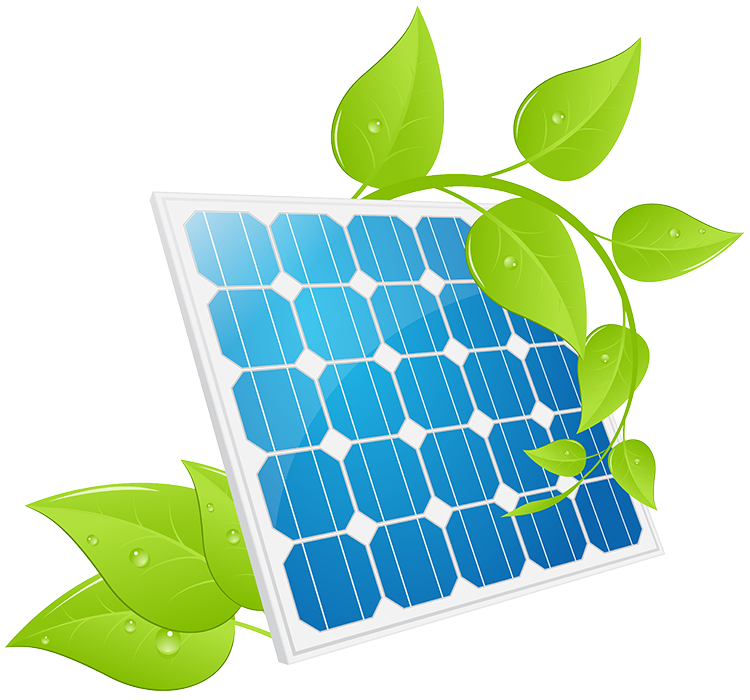 Health and Safety
Likelihood of occurrence 
Remote (almost never) 
Unlikely (occurs rarely) 
Possible (could occur, but uncommon) 
Likely (recurrent but not frequent) 
very likely (occurs frequently)
Hazard severity 
1 – Trivial (e.g. discomfort, minor bruising, self-help recovery) 
2 – Minor (e.g. small cut, abrasion, basic first aid need) 
3 -moderate (e.g. strain, sprain, incapacitation > 3days) 
4 – serious (e.g. fracture hospitalisation >24 hours, incapacitation >4 weeks 
5 – Fatal (single or multiple)
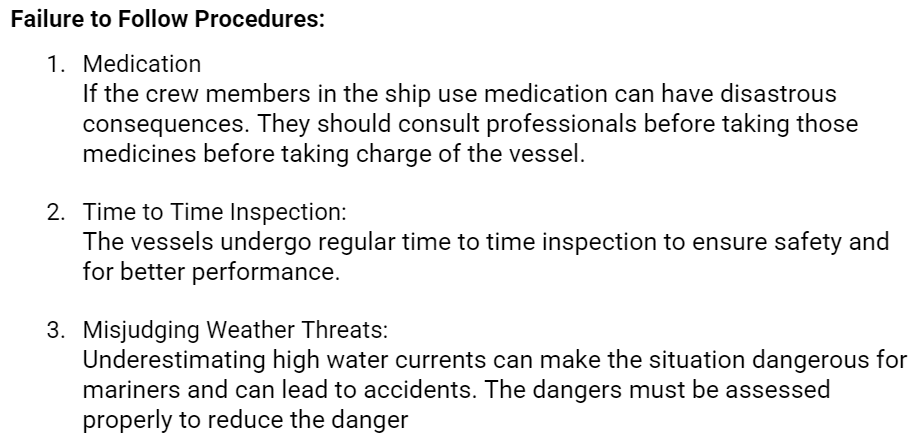 Risk Assessment
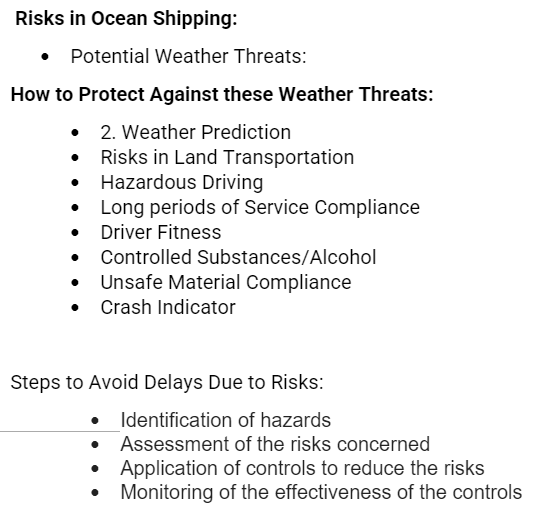 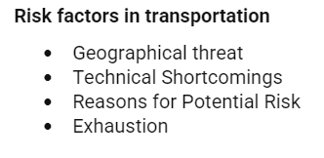 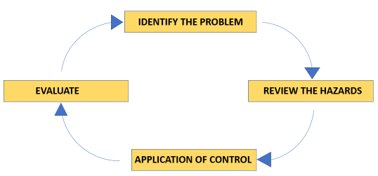 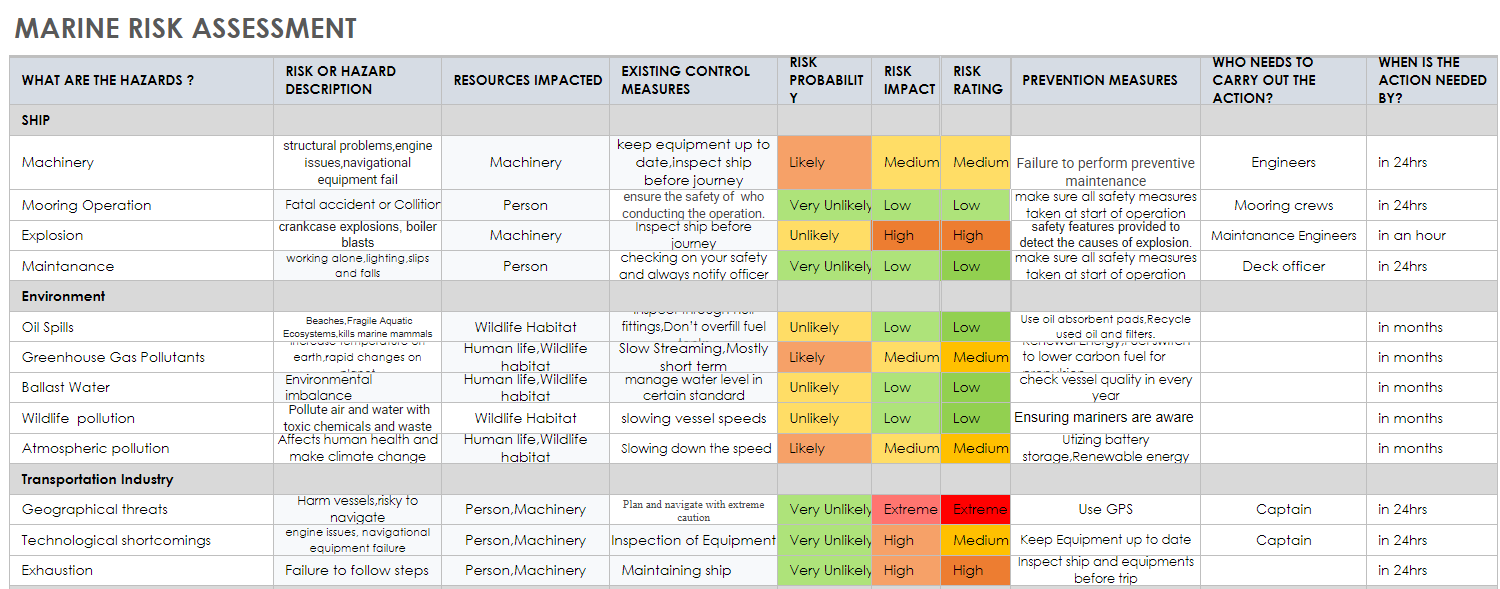 Risk Assessment
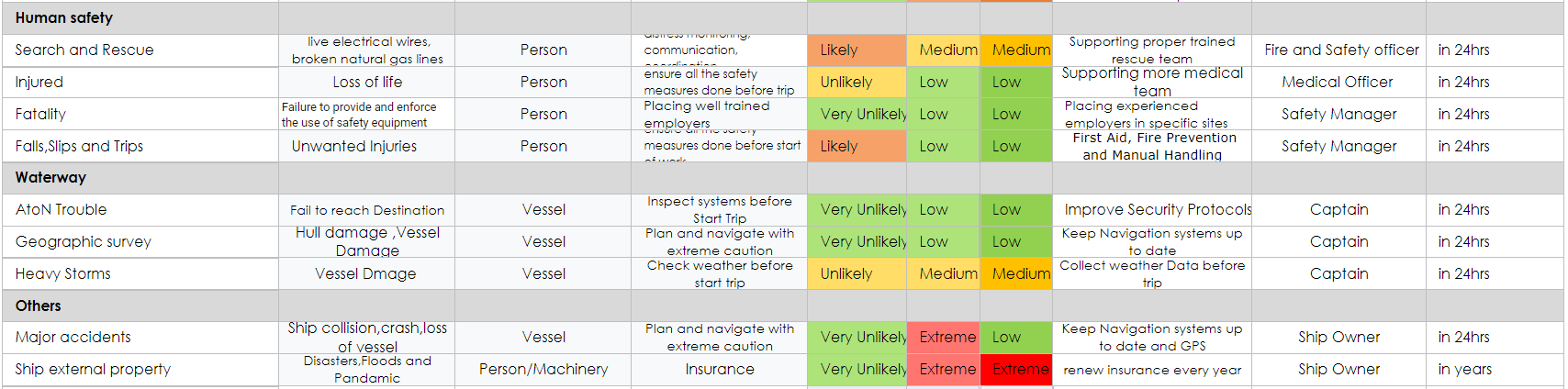 Mathematics – Crunching some numbers.
Average density from here
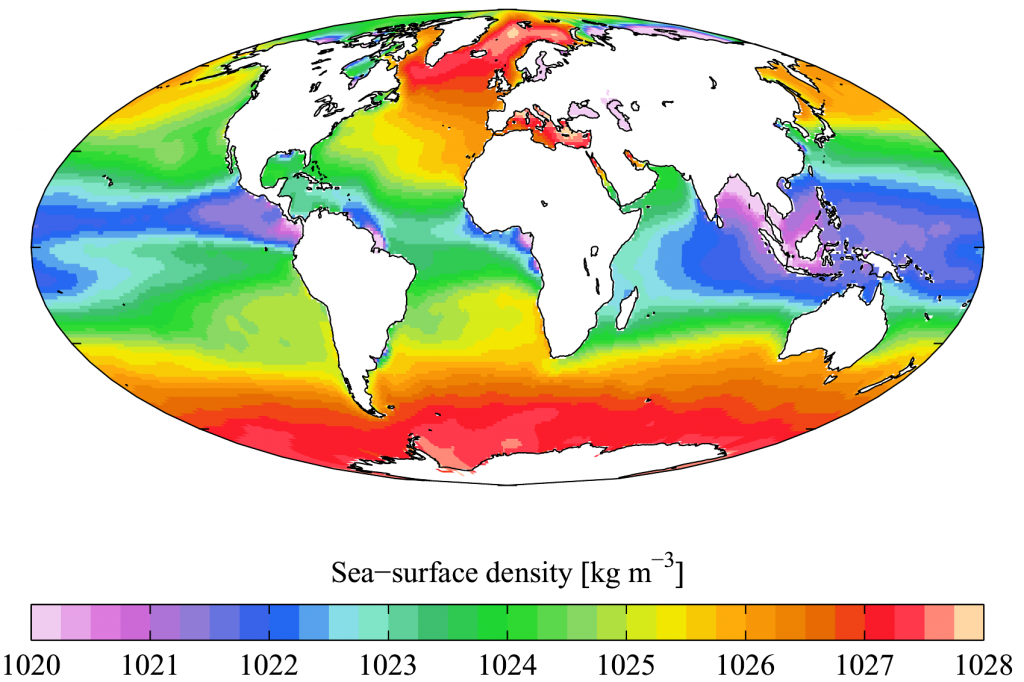 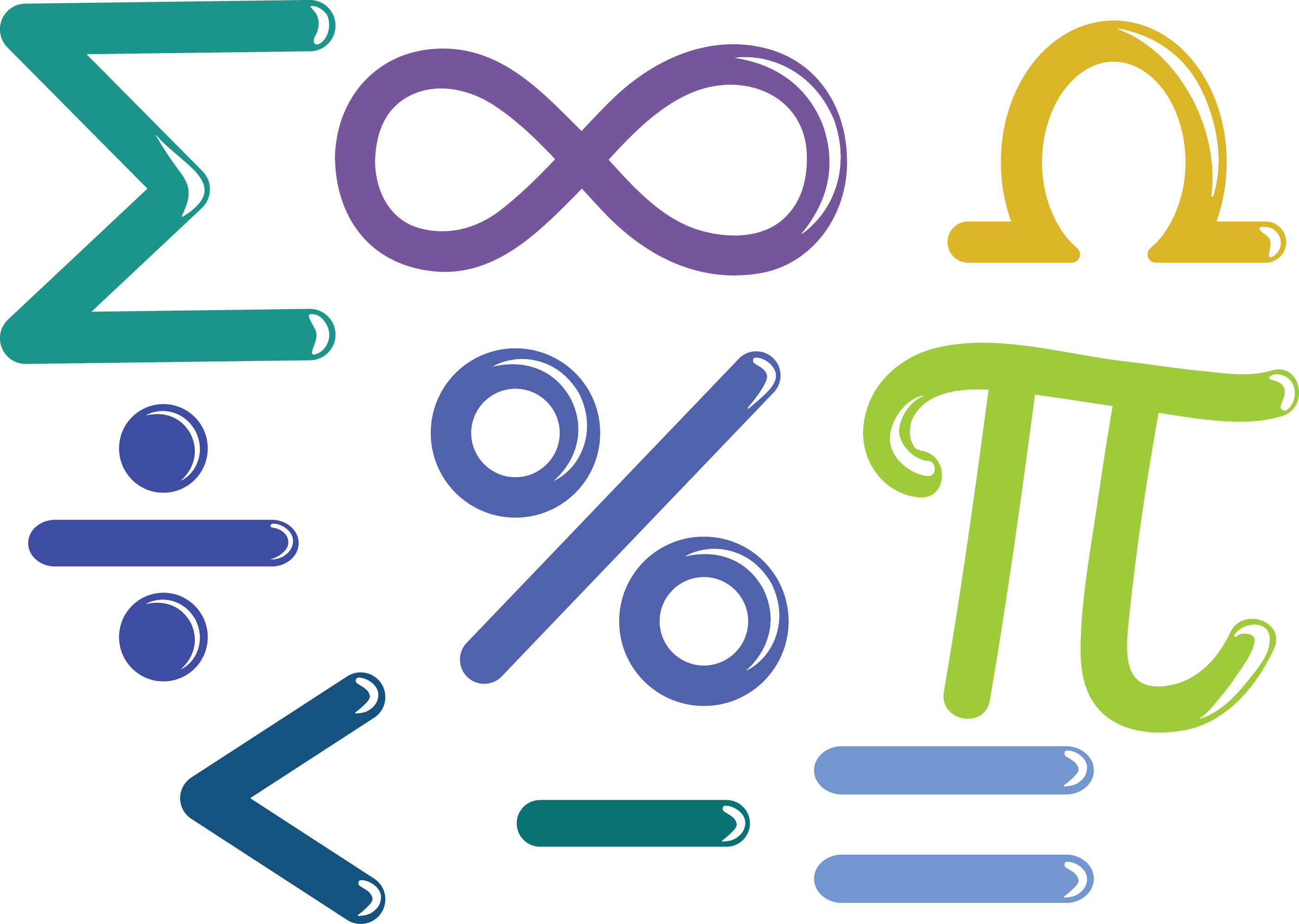 Image located here
Formula from here
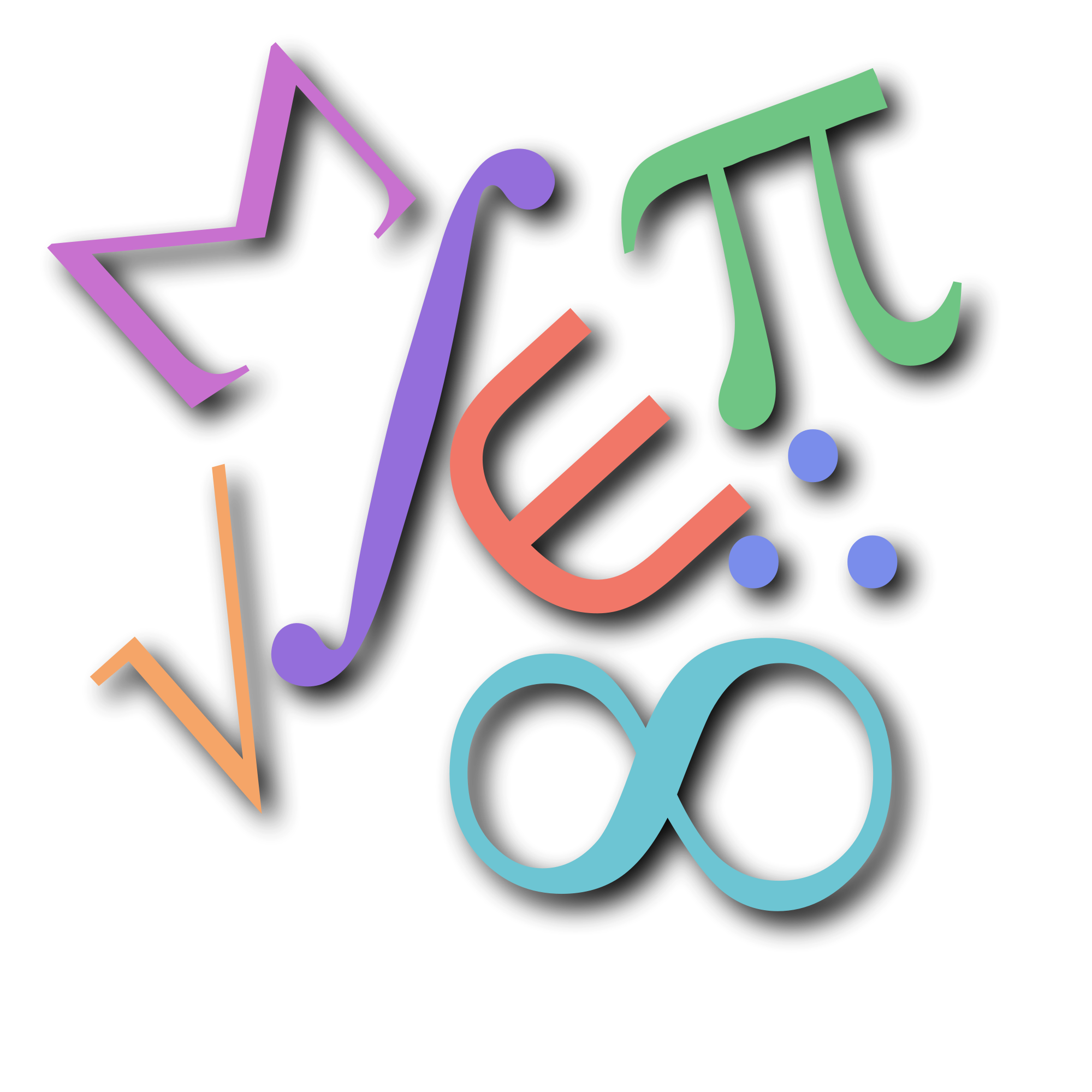 Ergonomics of the Drones
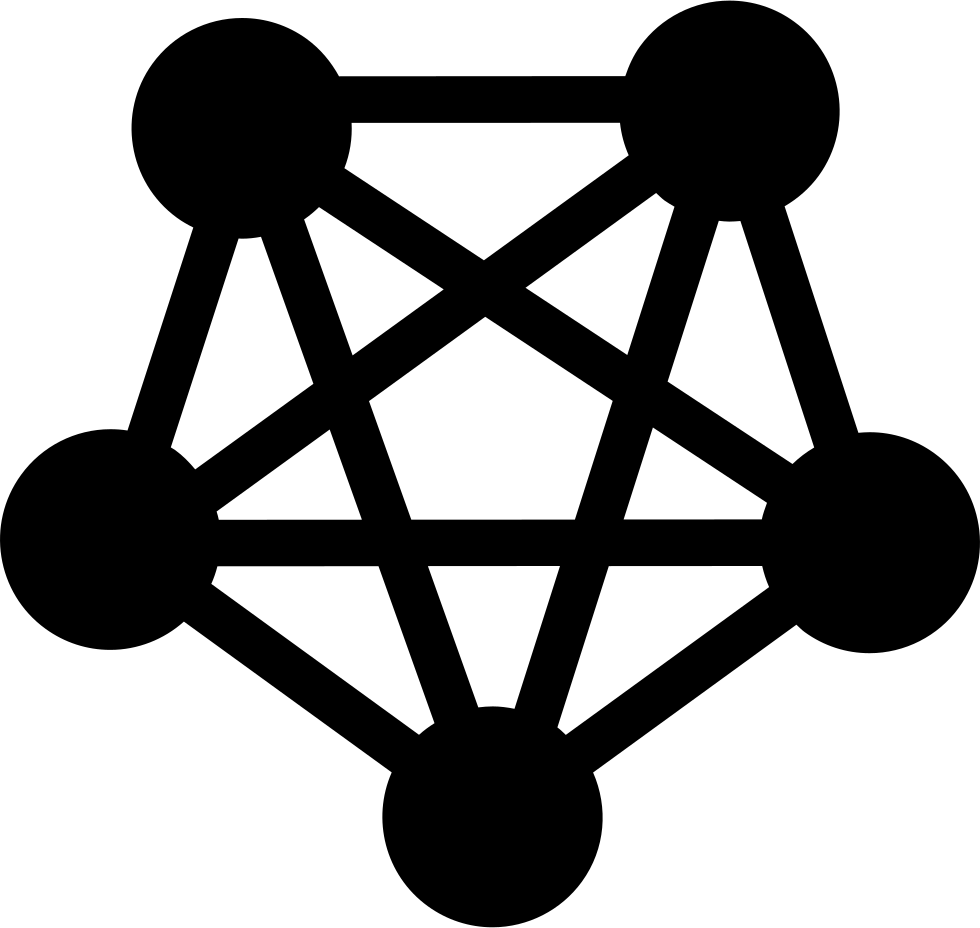 Who will Validate our System?
How and who will validate/verify this is a safe system?
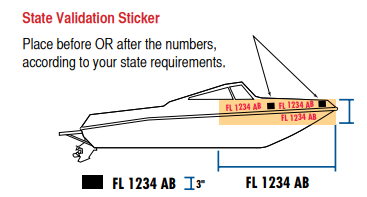 USA – CFR (Council of Foreign Relations) 

Ventilation (33 CFR 175/183, 46 CFR 25)
Fire Extinguishers (46 CFR 25)
Visual Distress Signals (33 CFR 175.101) - You need approved distress signals by US coast guard. Electric distress light and orange flag required.
Life Jackets (33 CFR 175)
Registration (33 CFR 173) and Documentation (46 CFR 67) -  All undocumented vessels equipped with propulsion machinery must be registered in the state of principal use 

https://www.uscgboating.org/images/420.PDF
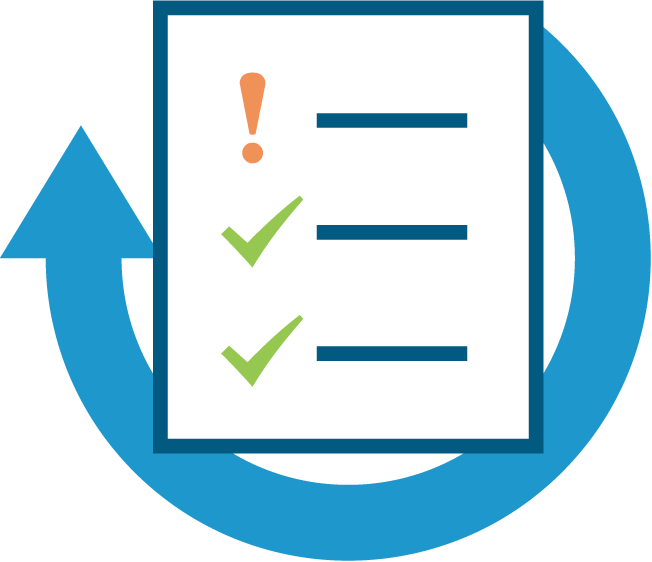 Maritime Labour Convention 2006 (MLC) - To ensure the ship provides the necessary amount of PPE (Personal Protective Equipment)

ASME – American Society of Mechanical Engineers    
ASME B.30.20-3– Specifies when operator is allowed to manually position or guide the magnet during relocation 
ASME B.30.20-4 – resolving compliance issues and precautions before operation 

EMC – Electro-Magnetic Compliance    
IEEE/ANSI C63.4 – “American National Standard for Methods of Measurement of Radio-Noise Emissions from Low-Voltage Electrical and Electronic Equipment”  
Range 9kHz – 40GHz
Legal Issues, Legislations and Standards
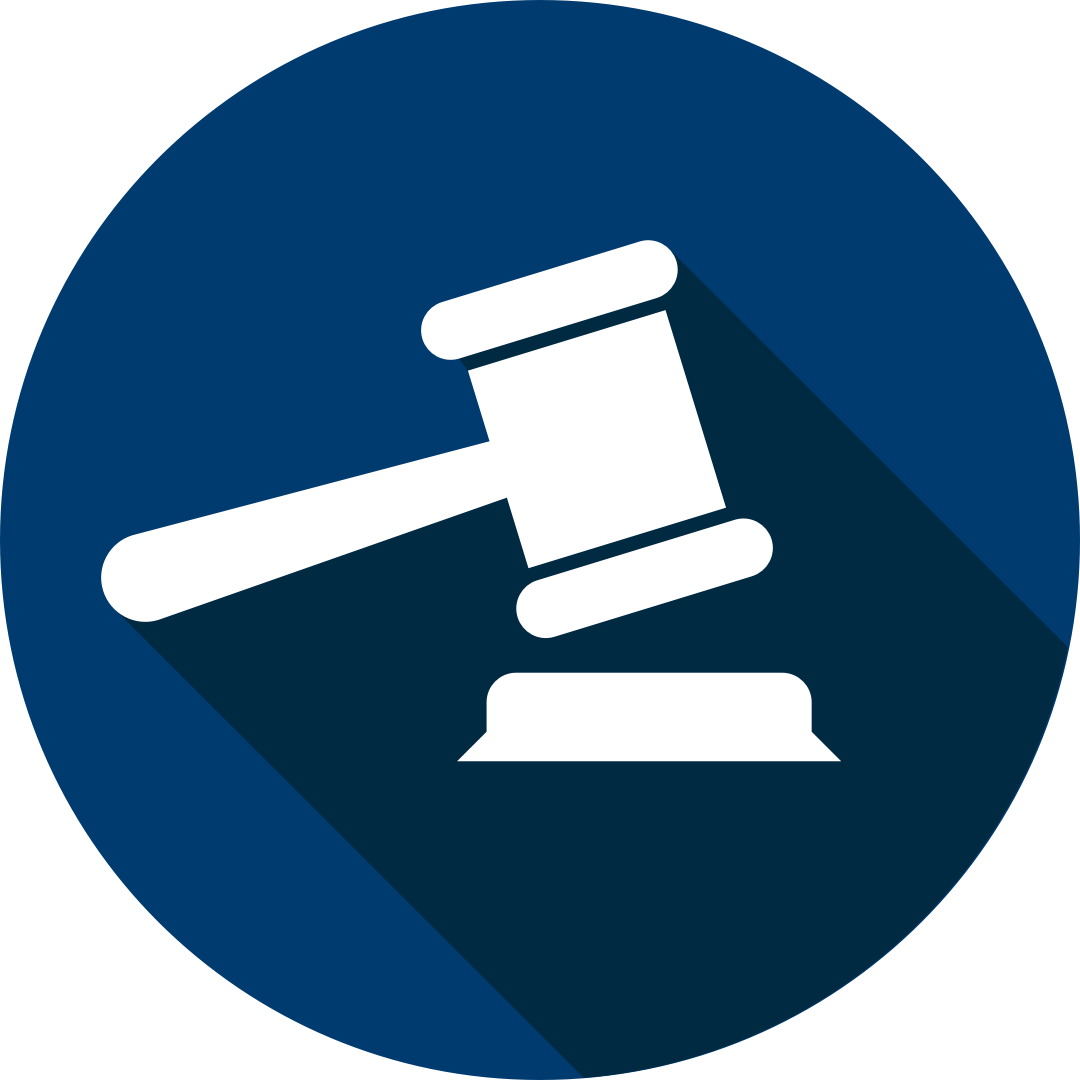 IEEE/ANSI C63.10 -    
Electronic Equipment  
FCC part 15 - > radio frequency devices emission standard (e.g. this would apply to the drones themselves)  
EMC standards -> e.g. induction motors -> EMP
MARPOL: Prevention of Pollution by Sewage from Ships ANNEX IV – circa. 27 September 2003 (link to page) – In accordance, as the part is made later on   
United States Ship Registry Requirements 
Prevention of Pollution by garbage from ships – circa 31 December 1988    
Prevention of Air Pollution from ships – circa 19 May 2005     

International Safety Management Code [ ISM ]Code for Ships
ISO 8402:1995 / BS 4778 define risk management, which includes maritime risk assessment as: “The process whereby decisions are made to accept a known or assessed risk and/or the implementation of actions to reduce the consequences or probability of occurrence
Legal Issue, Legislations and Standards
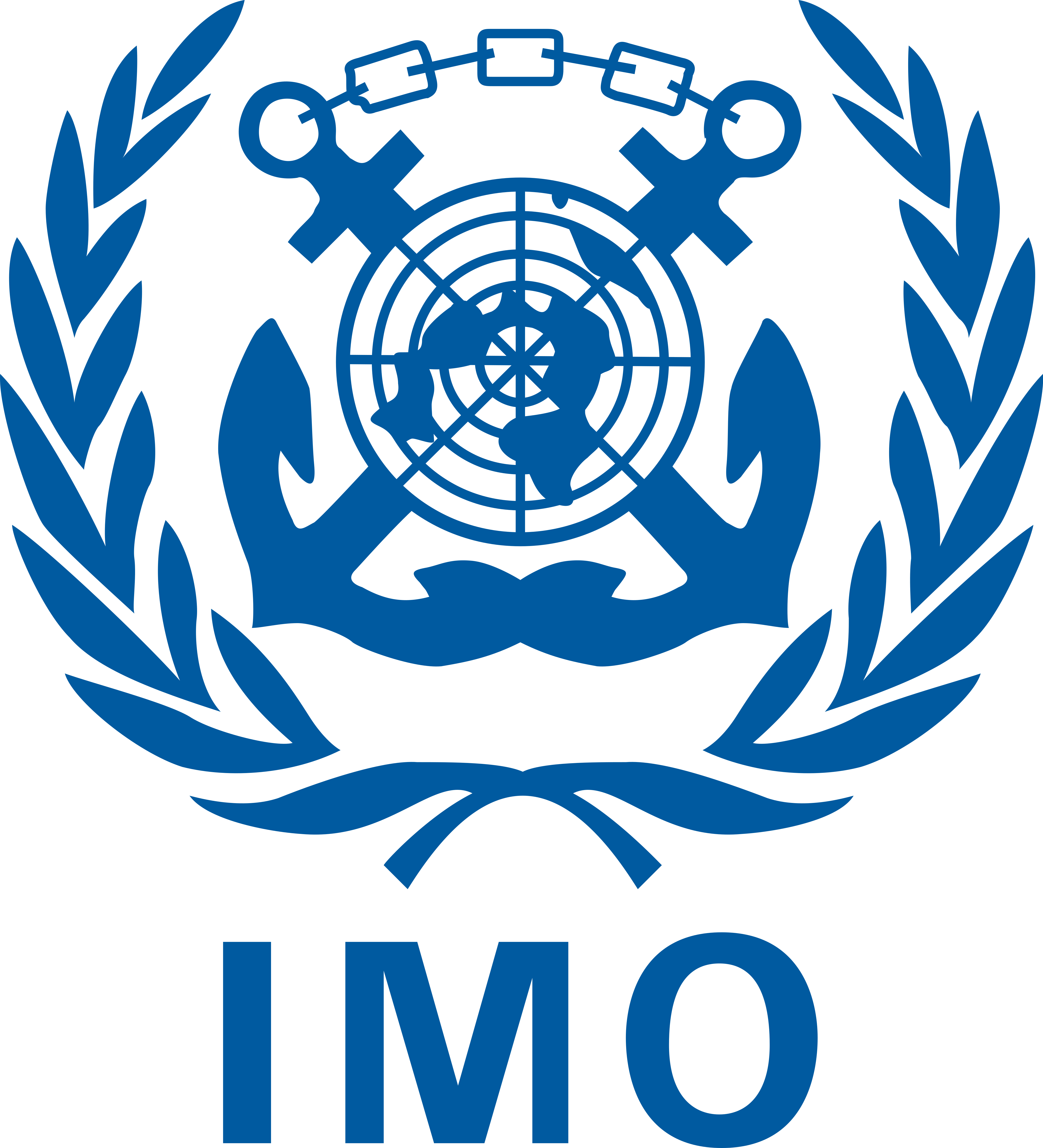 Steps Going Forward; What's left to do?
On Shore Offloading Method (From cargo to transport, from transport to post collection solution) 
Rapid Prototyping of Drone design to develop it to a working prototype
Testing of electrical systems and Actual power requirements. 
Comparison of Canadian and USA shipping regulations to identify most cost effective and Complient mooring port. 
Costing and expenditure evaluation.  
Development of S.O.P (Standard Operating Procedures)
Power requirements of propulsion method need to move fully Laiden Drone.
Power storage methods and recovery methods on power out.
References 1
Academy of EMC, Education for professional engineers. Available from: https://www.academyofemc.com/emc-standards  
Alibaba.com, Magnet Lifter. Available from:https://www.alibaba.com/product-detail/Permanent-magnetic-lifter-Steel-Scrap-Circular_62362833817.html  
Appolo Duck, Commercial Vessels Cargo Ships. Available from: https://commercial.apolloduck.com/boat/commercial-vessels-cargo-ship-for-sale/692196  
Clear Blue Sea, (2022), Meeting FRED. Available from: https://www.clearbluesea.org/meet-fred/ 
Crane1. Lifting Magnets Safely. Available from: link here for ASME Regulations
Energy Observer, (2016). Available from: 2017 Energy Observer
Handybulk LLC, Available from: https://www.handybulk.com/united-states-ship-registry-requirements/
Marine Engineering, (2018). Available from: https://www.meoexamz.co.in/2018/11/load-line-why-it-is-important.html 
Marine in Sight, April(2022). Available from:https://www.marineinsight.com/maritime-law/marpol-convention-shipping/
Ostle, C., Thompson, R.C., Broughton, D. et al. The rise in ocean plastics evidenced from a 60-year time series. (2019). Available from: https://www.nature.com/articles/s41467-019-09506-1 
The Great Bubble Barrier, (2016). Available from:https://thegreatbubblebarrier.com/  
UCLA Sustainability, Available from: https://www.sustain.ucla.edu/what-is-sustainability/632324625
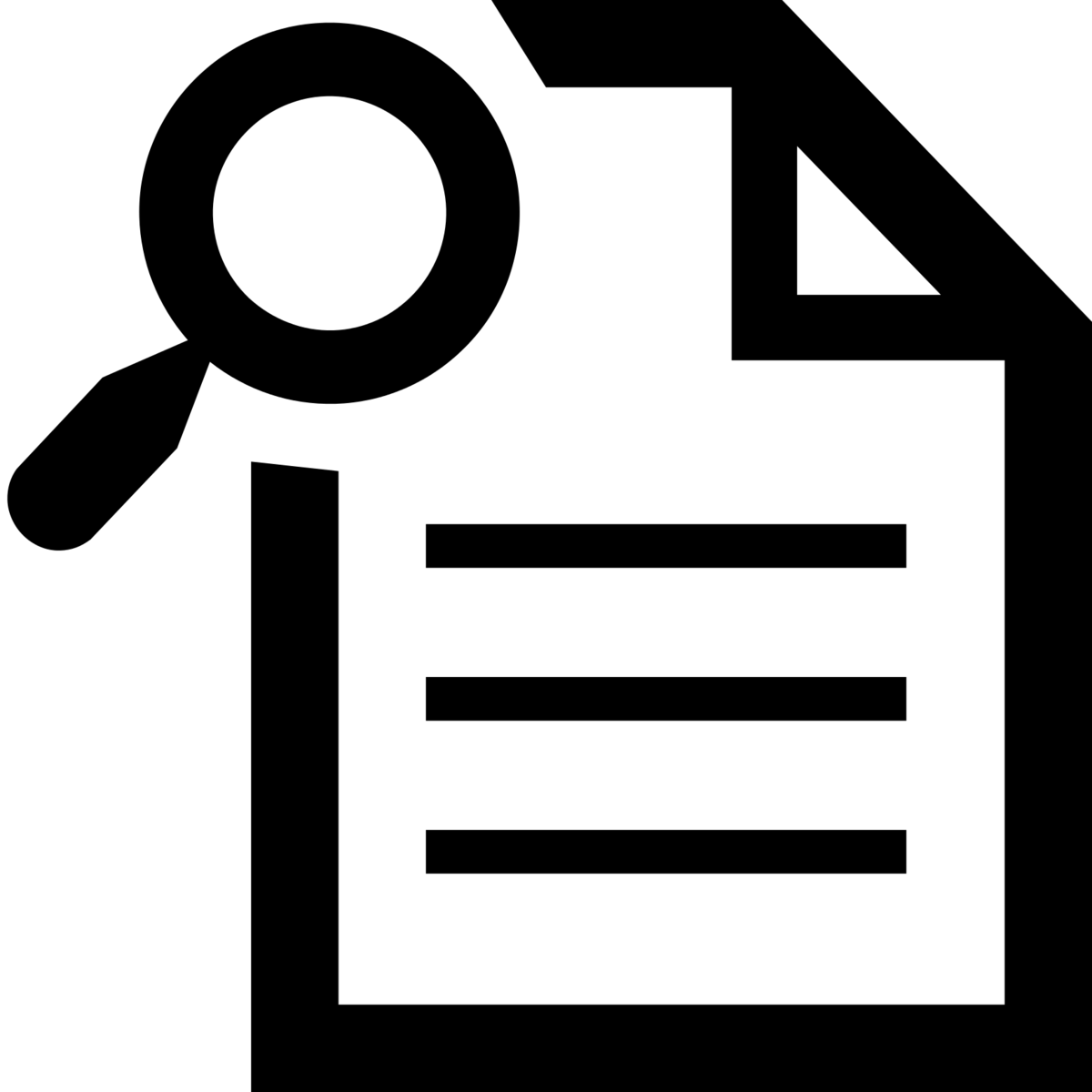 References 2
Science Direct, Elsevier, Plastic Pollution Solutions (2020). Available from: https://reader.elsevier.com/reader/sd/pii/S0160412020320225?token=F6CAAE0F89A423F740A445937AF982A11D587385CFFAA7890773BF454B88B4EDECDDE281322F82F2725E5277BB495B76&originRegion=eu-west-1&o

Sun, F., Qin, J., Wang, Z. et al. Energy-saving hydrogen production by chlorine-free hybrid seawater splitting coupling hydrazine degradation. Available from: link to obtaining hydrogen from seawater overview  
Teachable Machine. Available from: https://teachablemachine.withgoogle.com/train 
Fourth meeting (Part II) of the Special Tripartite Committee (STC) of the Maritime Labour Convention, Available from: wcms_844193.pdf (ilo.org) 
The Ocean Cleanup, Available from: https://theoceancleanup.com/oceans/  and https://theoceancleanup.com/great-pacific-garbage-patch/  
University of Bath, Risk Assessment Guidance. Available from: https://www.thesubath.com/pageassets/health-and-safety/Rick-Assessment-Guidance-Notes.pdf  

Woods Hole Oceanographic Institution. Available from: https://www.whoi.edu/know-your-ocean/ocean-topics/ocean-life/ocean-plants/phytoplankton/#:~:text=The%20thickness%20of%20this%20layer,very%20different%20kinds%20of%20organisms.
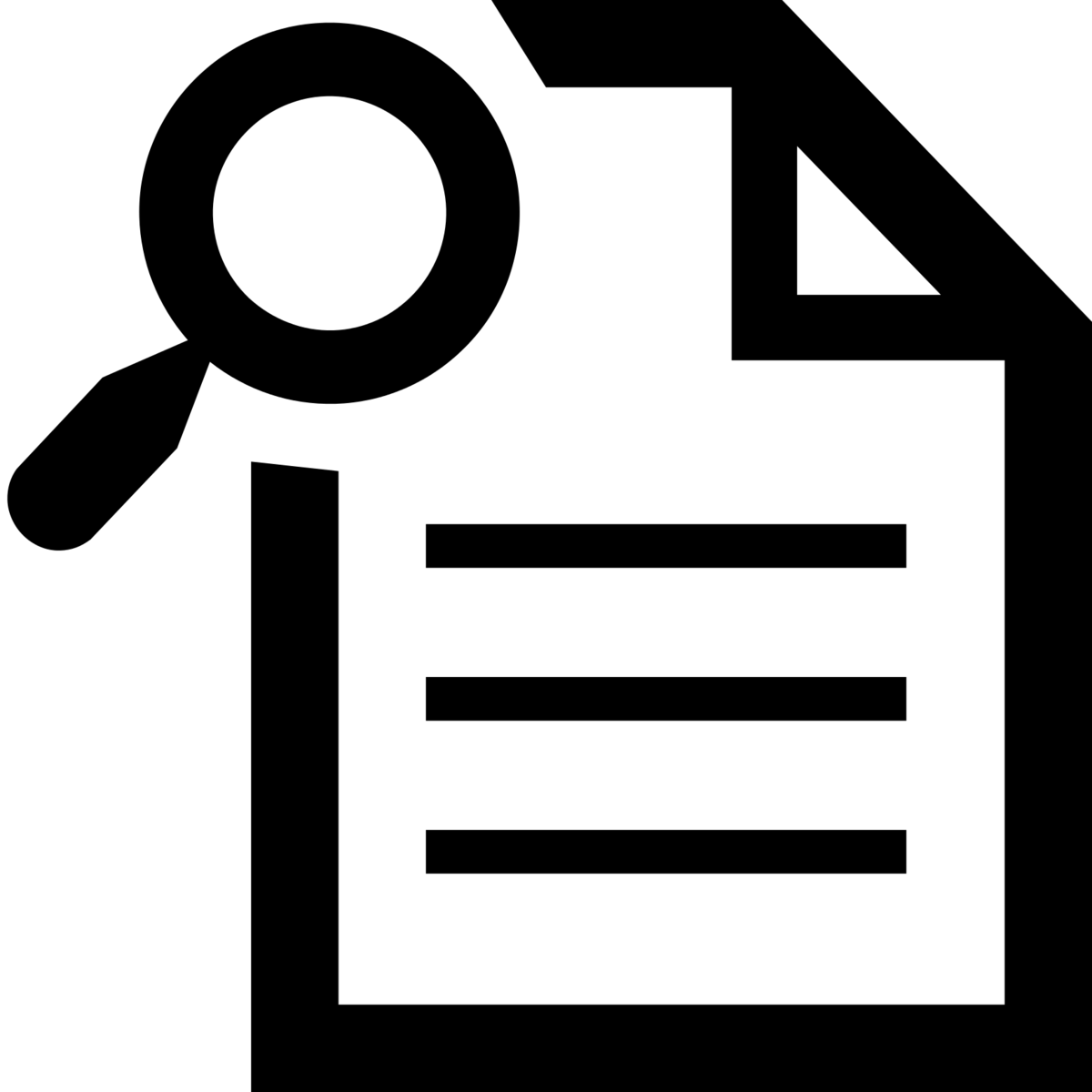 References 3
Solar Power Authority. Available from: https://www.solarpowerauthority.com/depth-look-different-types-solar-panels/
Solar 3.0 Perovskite Cells. Available from: https://www.youtube.com/watch?v=tQmFVcD-Mbo&ab_channel=ElectricFuture
Average density of Seawater: Available from: https://hypertextbook.com/facts/2002/EdwardLaValley.shtml
Thin film PV solar Cells. Available from: https://www.archetech.org.uk/flexible-thin-film-solar-photovoltaic-cells/

World Sailing Code of Ethics, May (2019). Available from:https://www.sailing.org/tools/documents/2019CodeofEthicsPostMidYear-[25097].pdf 

Youtube, The Ocean Cleanup. Available from: https://www.youtube.com/channel/UCYXGHivsMPVU-
Research Square, Proposing a New Route to Solve Marine Debris Pollution Issues. Available from:https://assets.researchsquare.com/files/rs-905766/v1/5637664d-defa-4468-8f57-7cad06fb6021.pdf?c=1
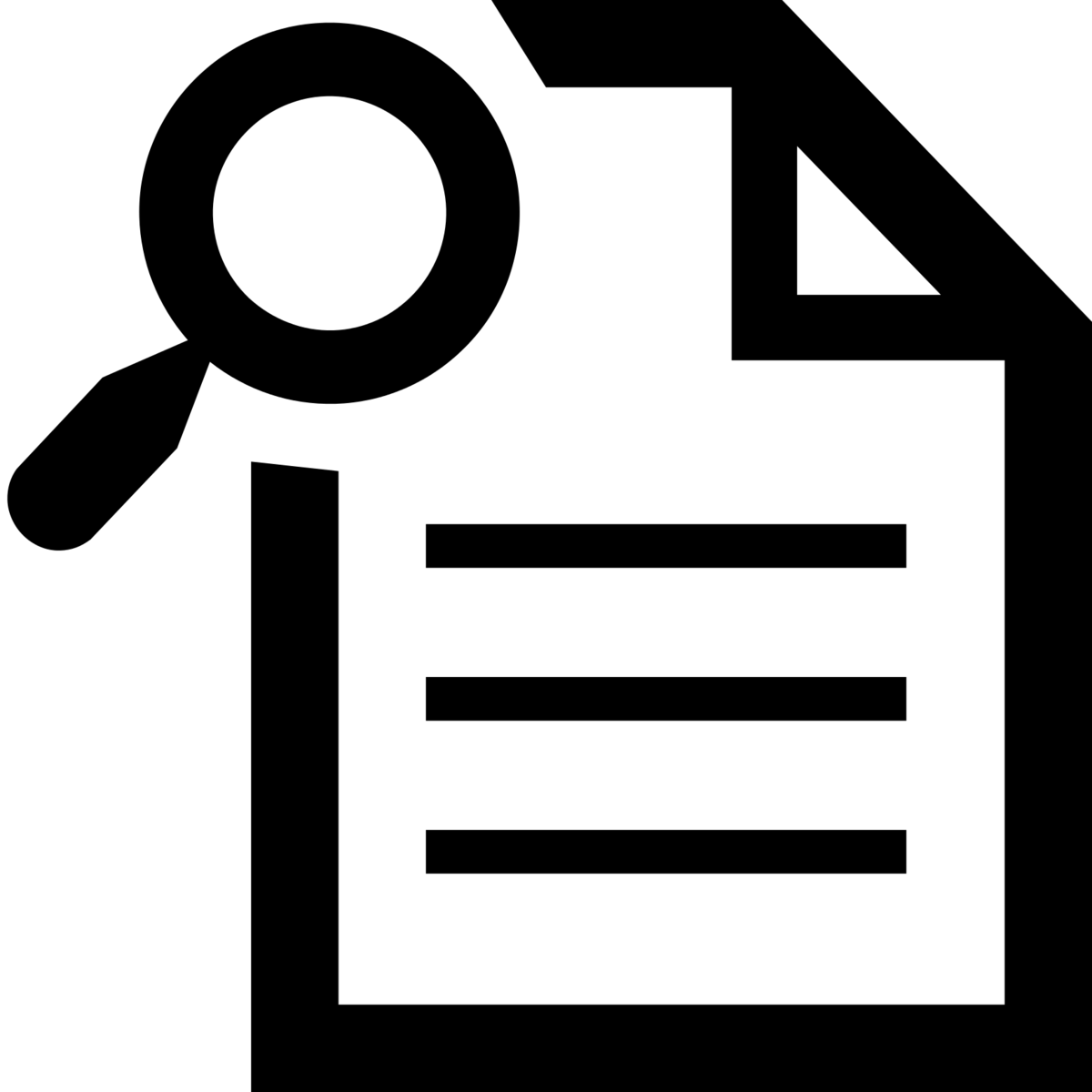 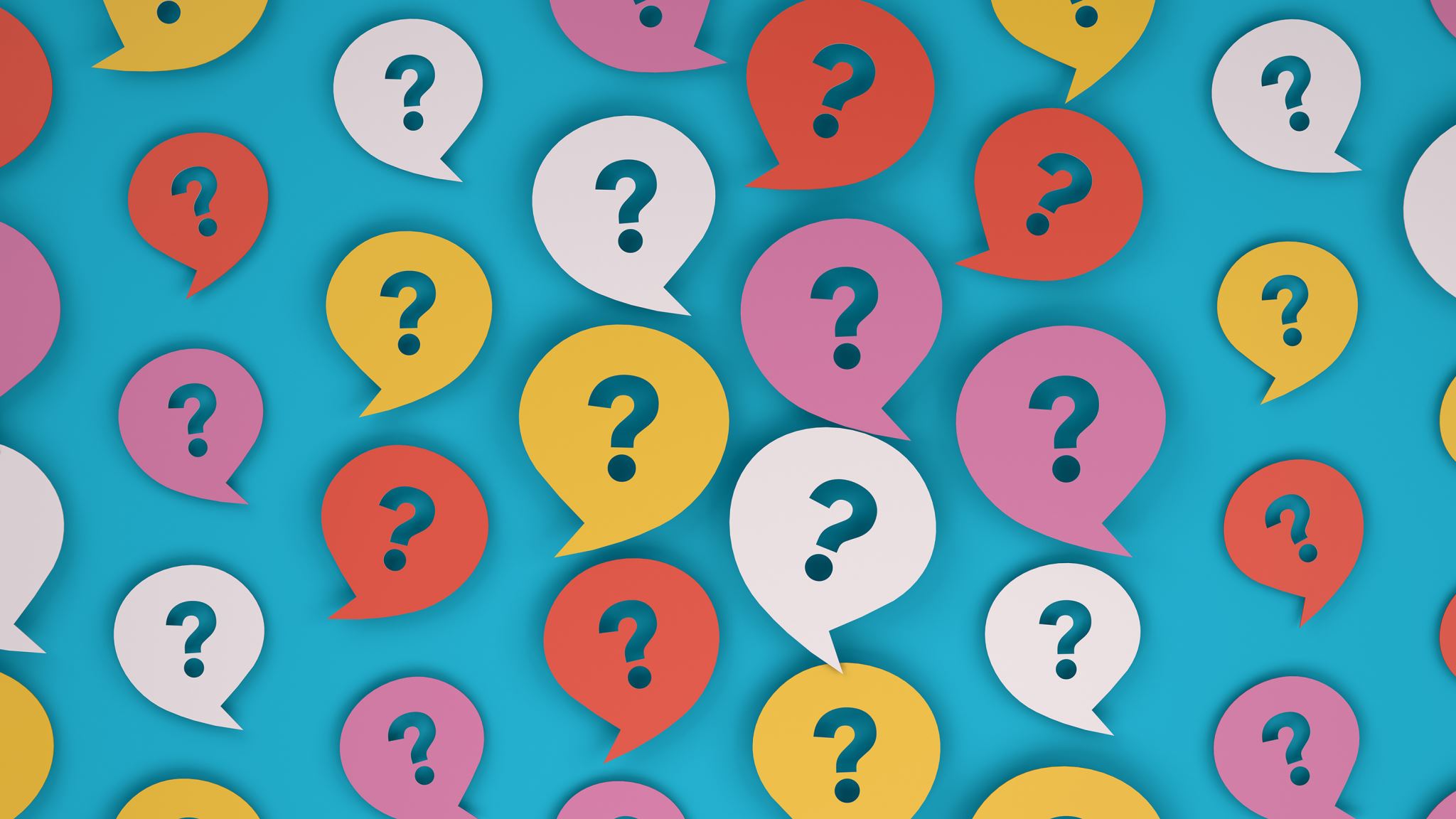 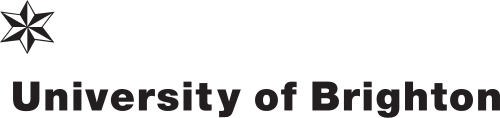 Thank you for Listening!
Are there any Questions?